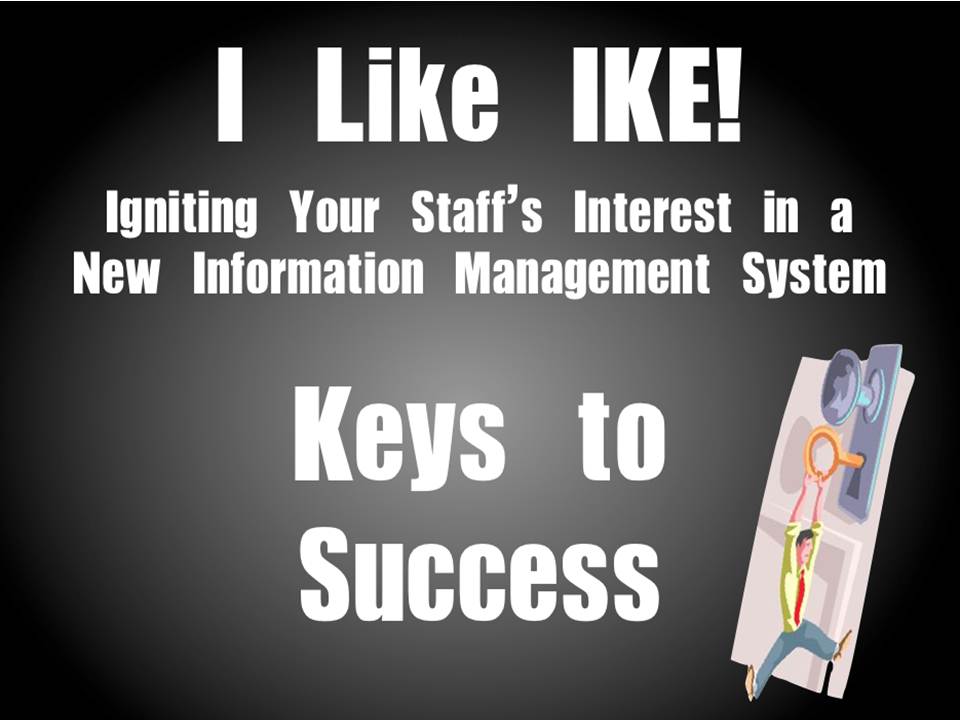 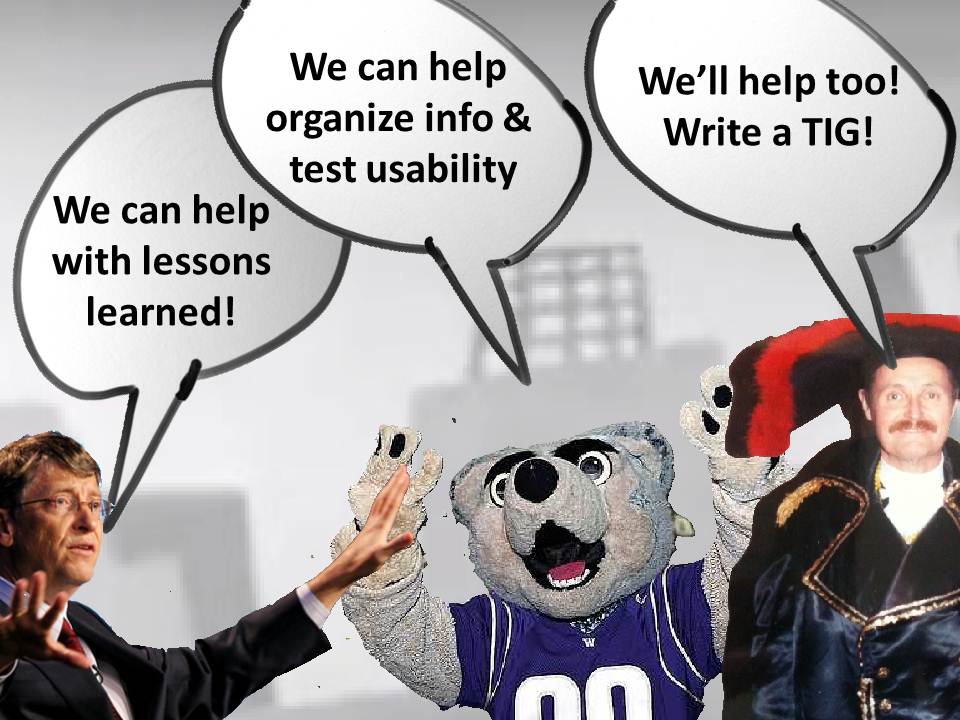 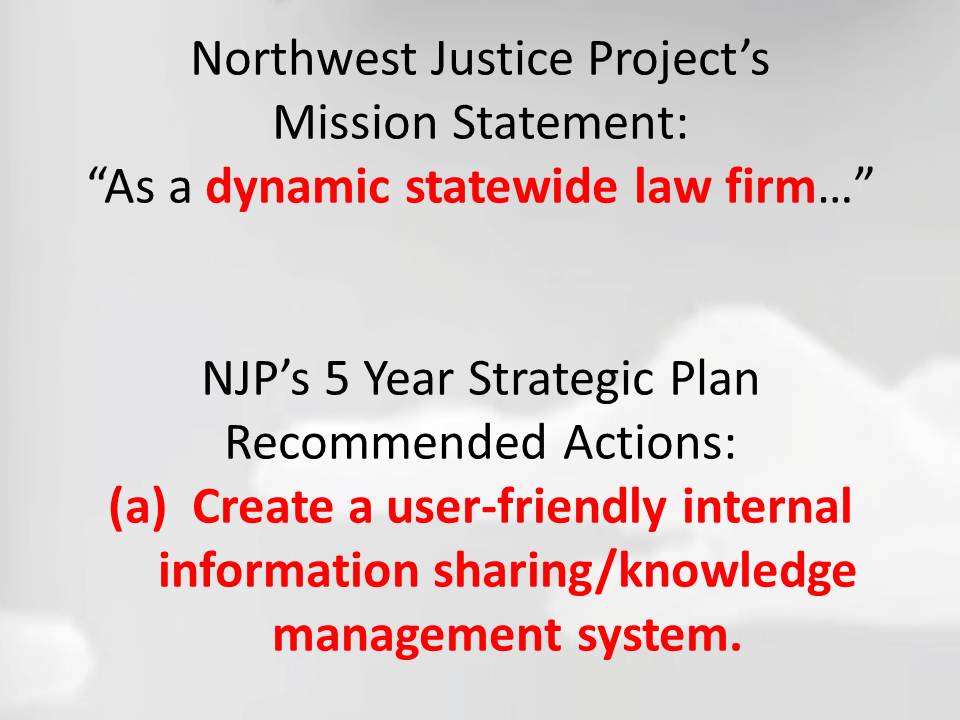 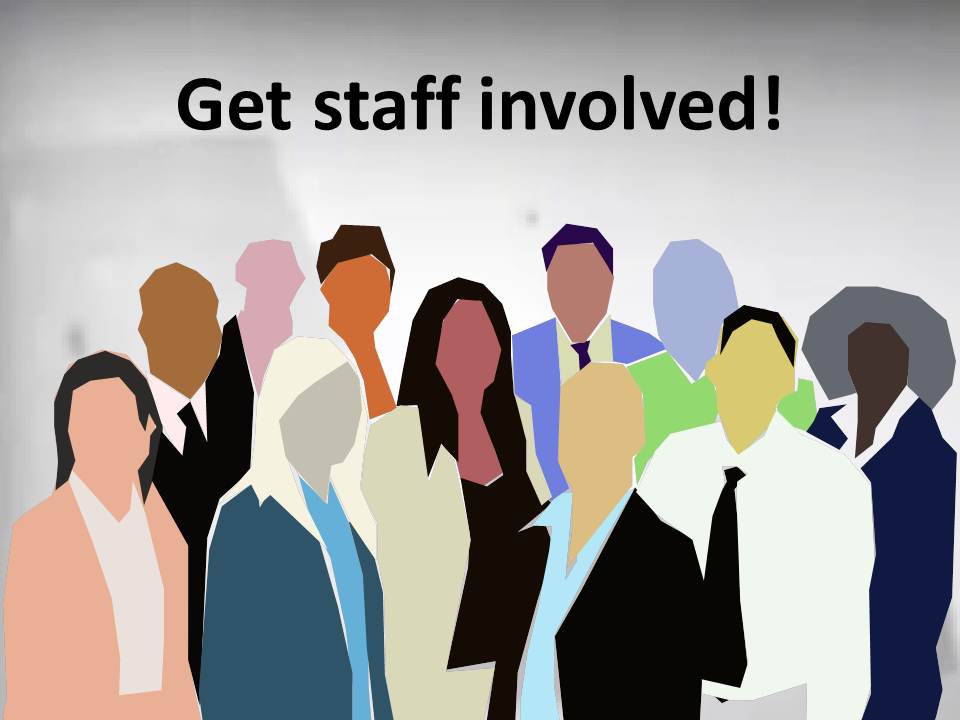 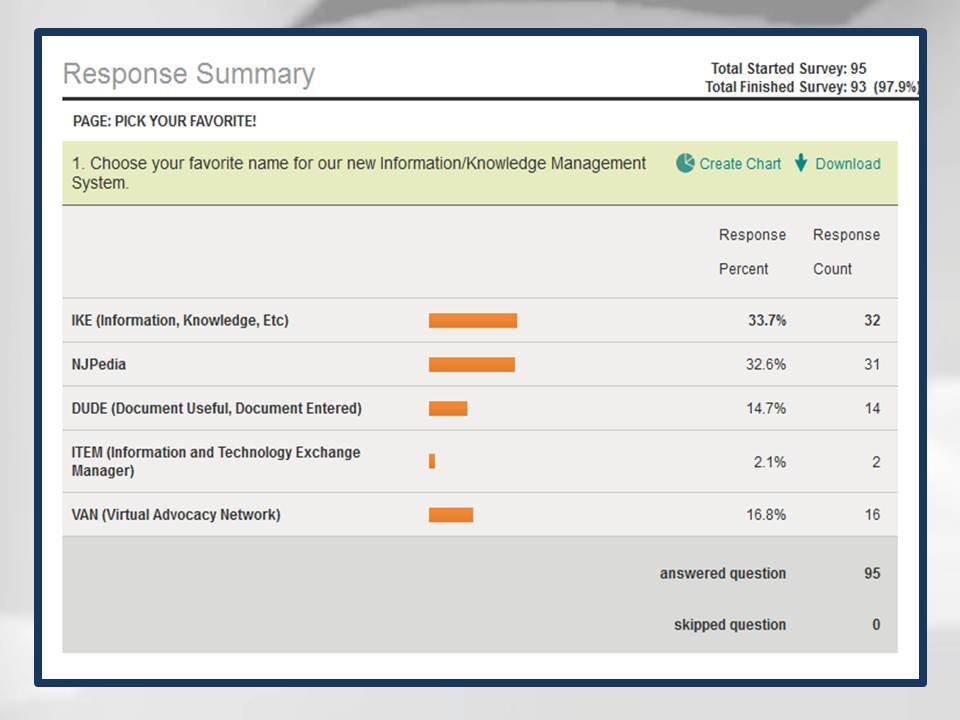 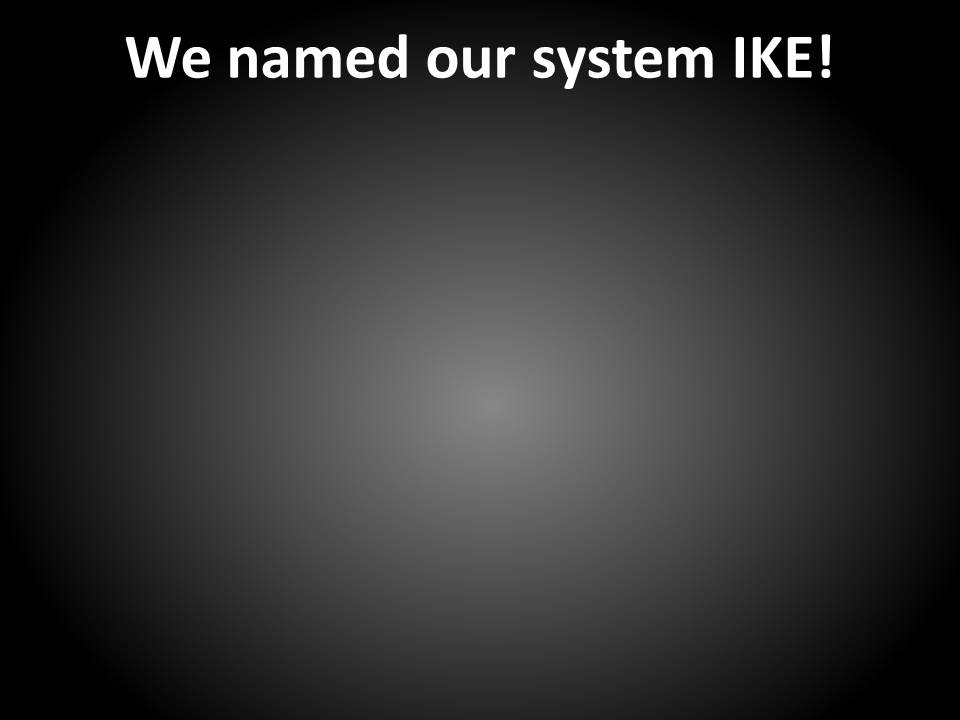 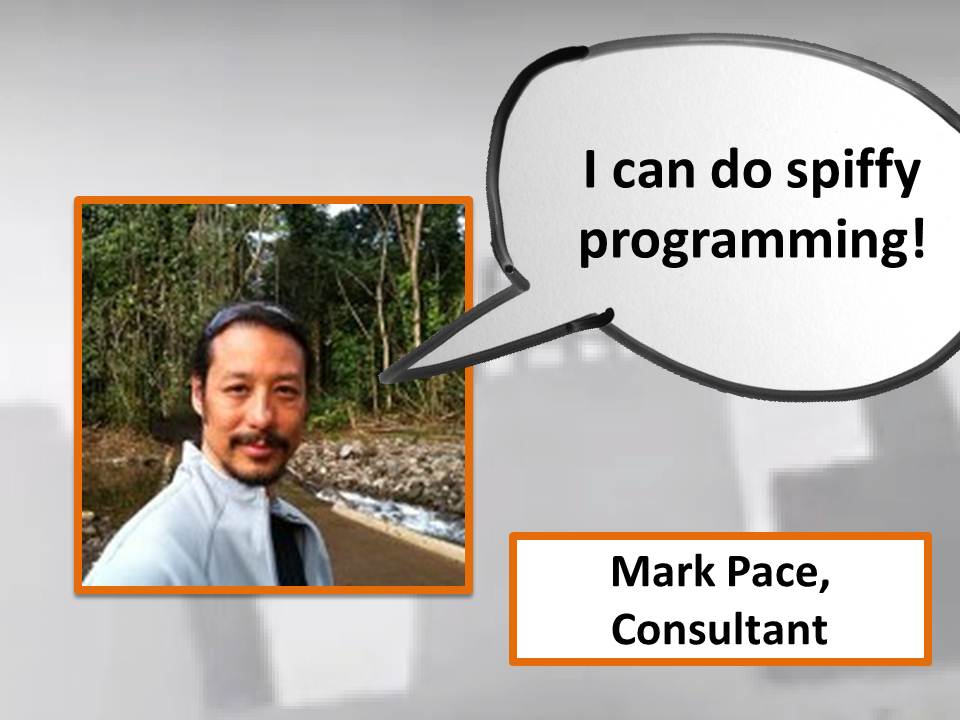 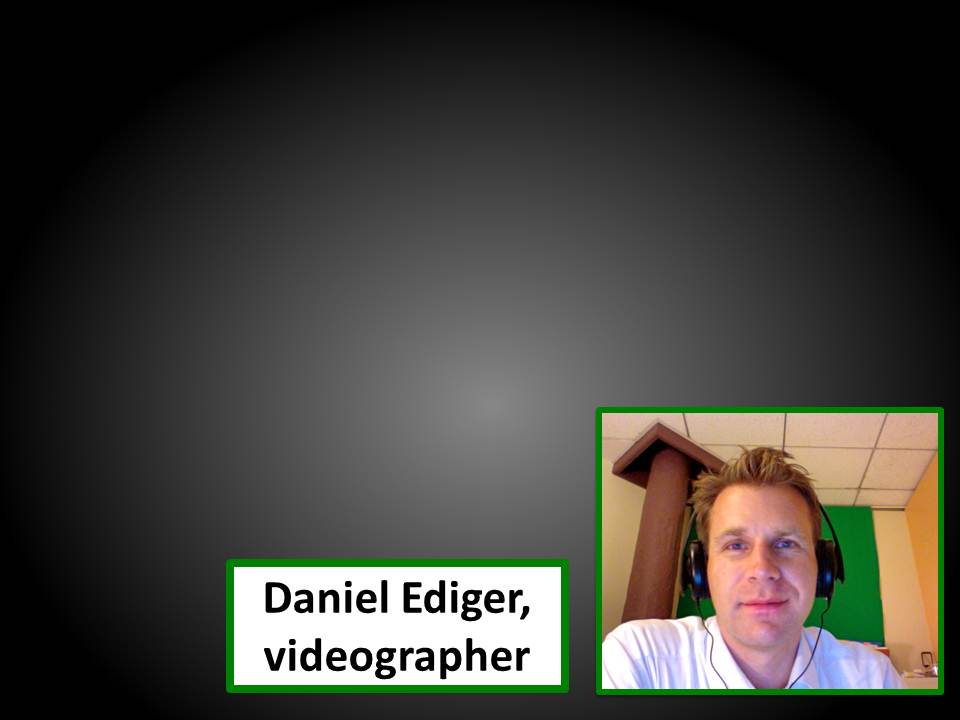 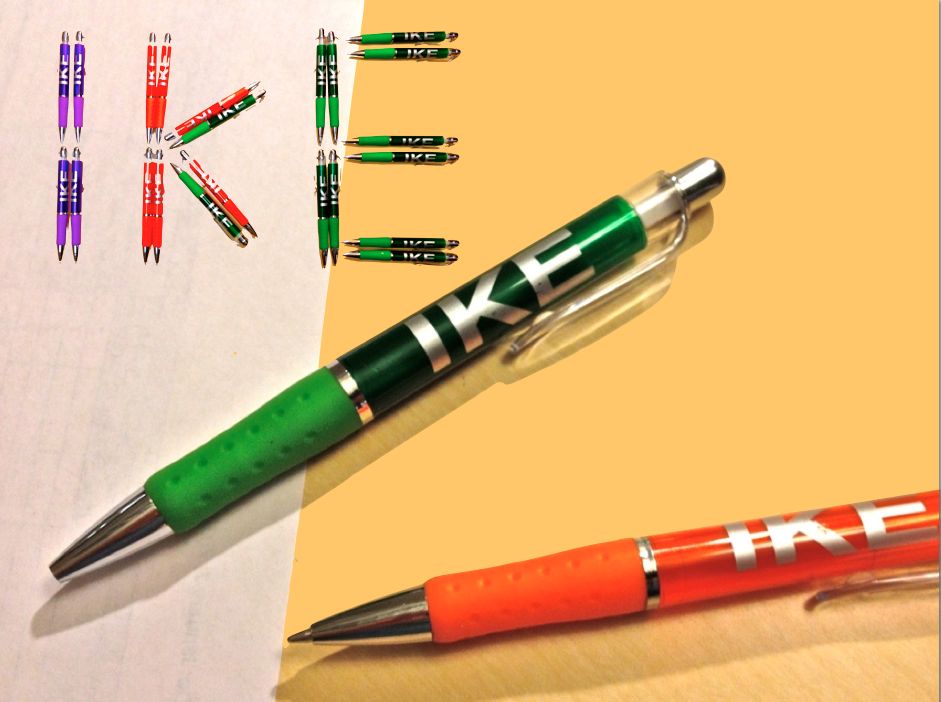 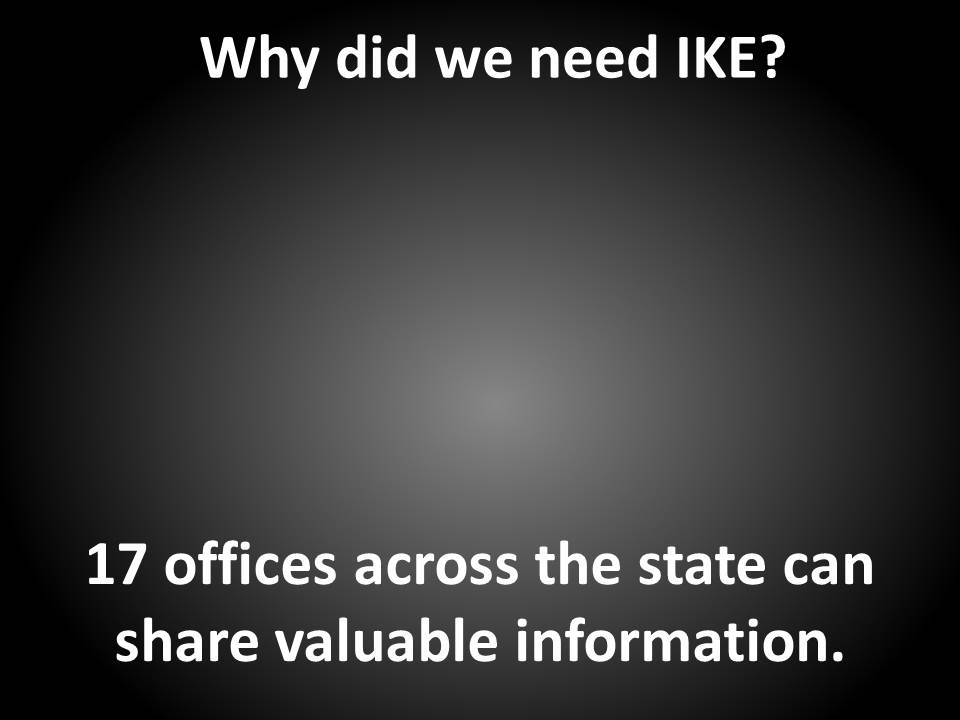 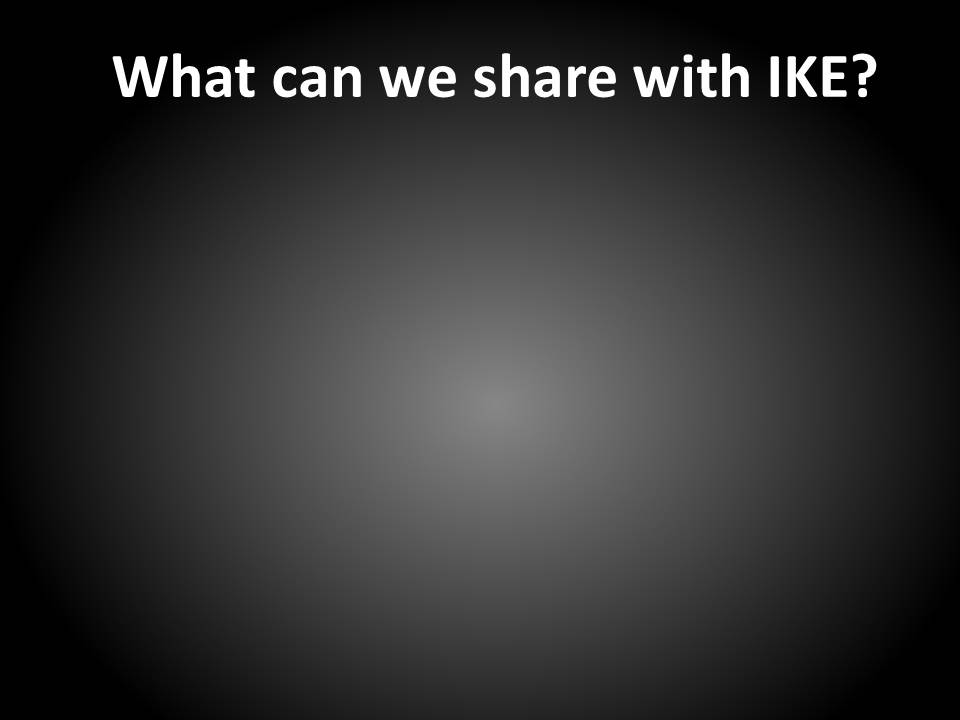 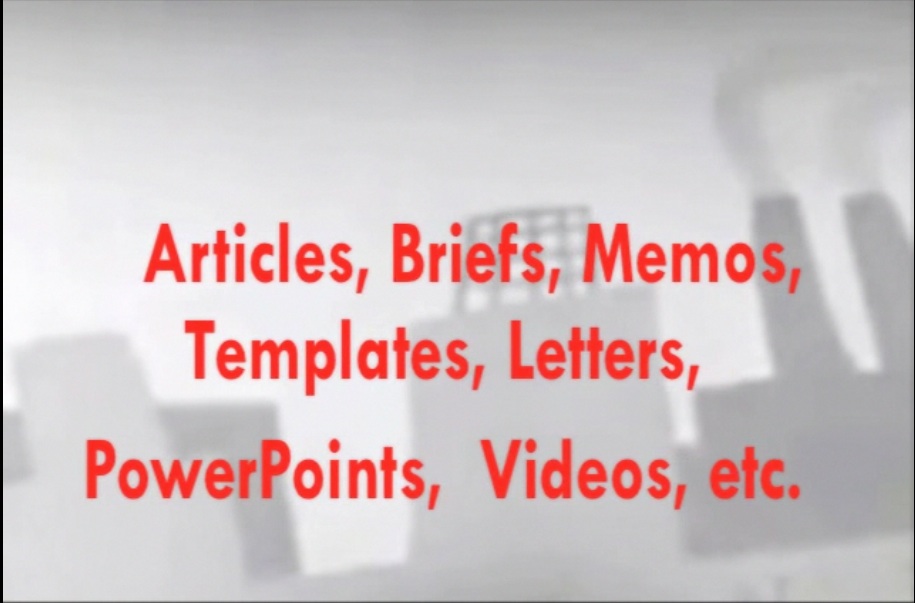 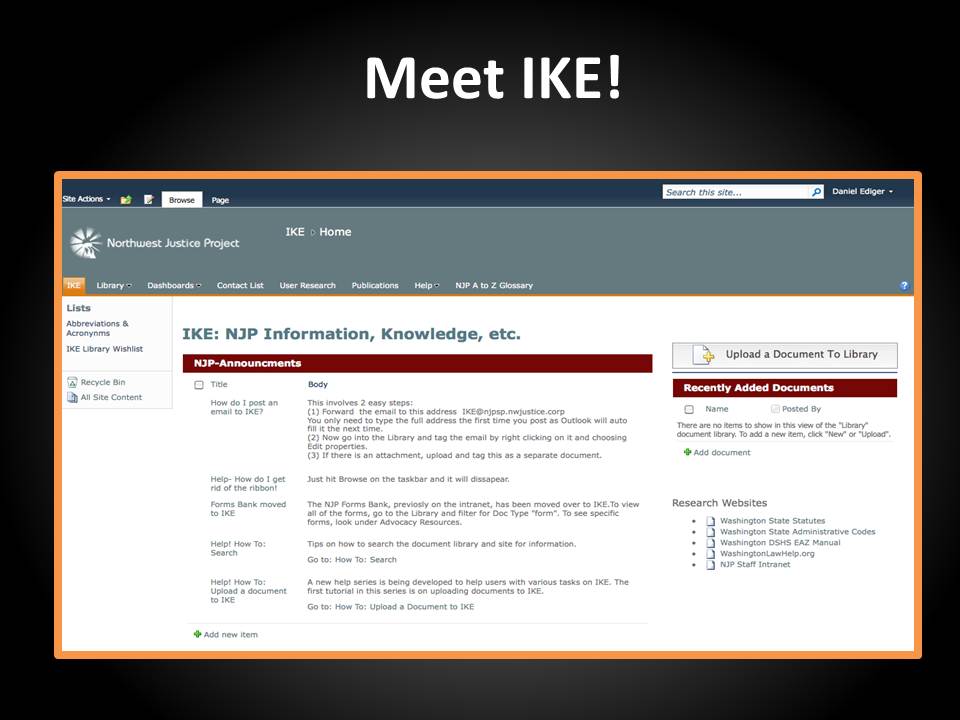 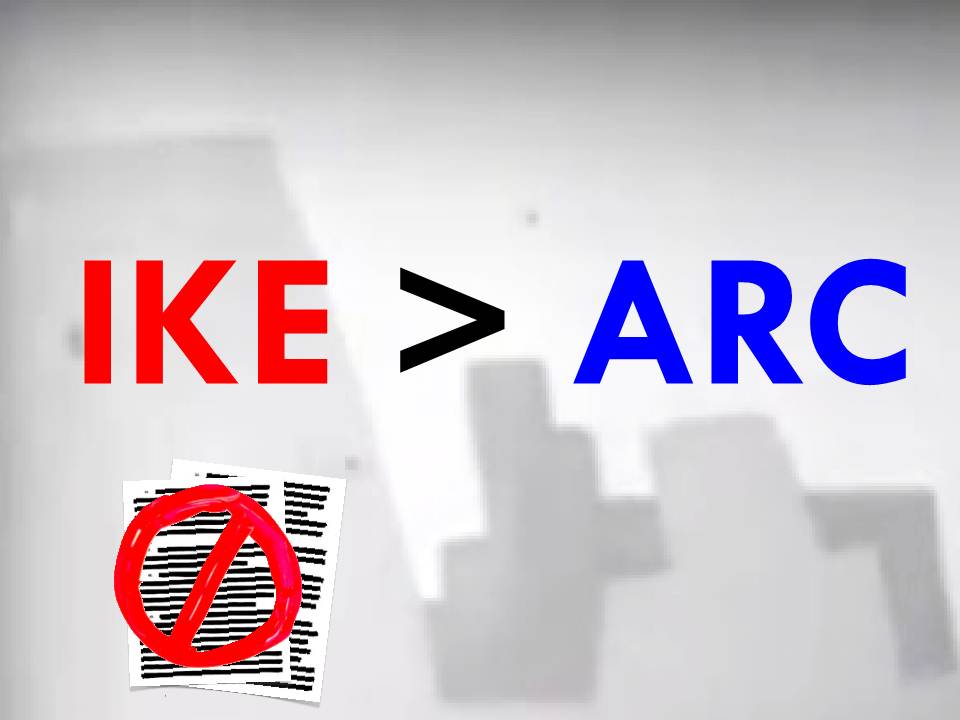 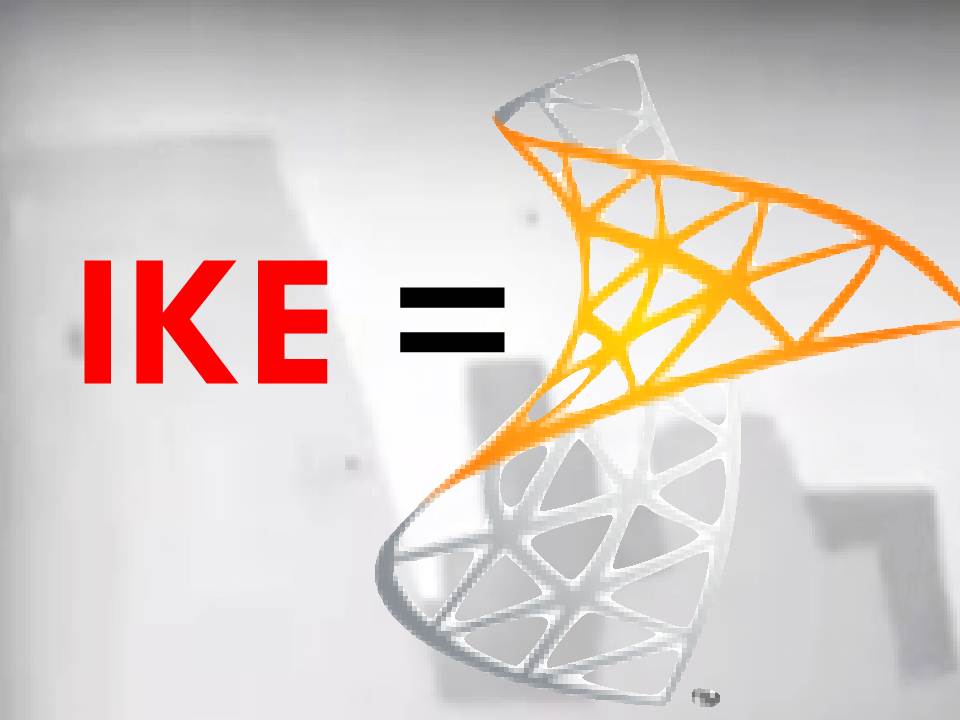 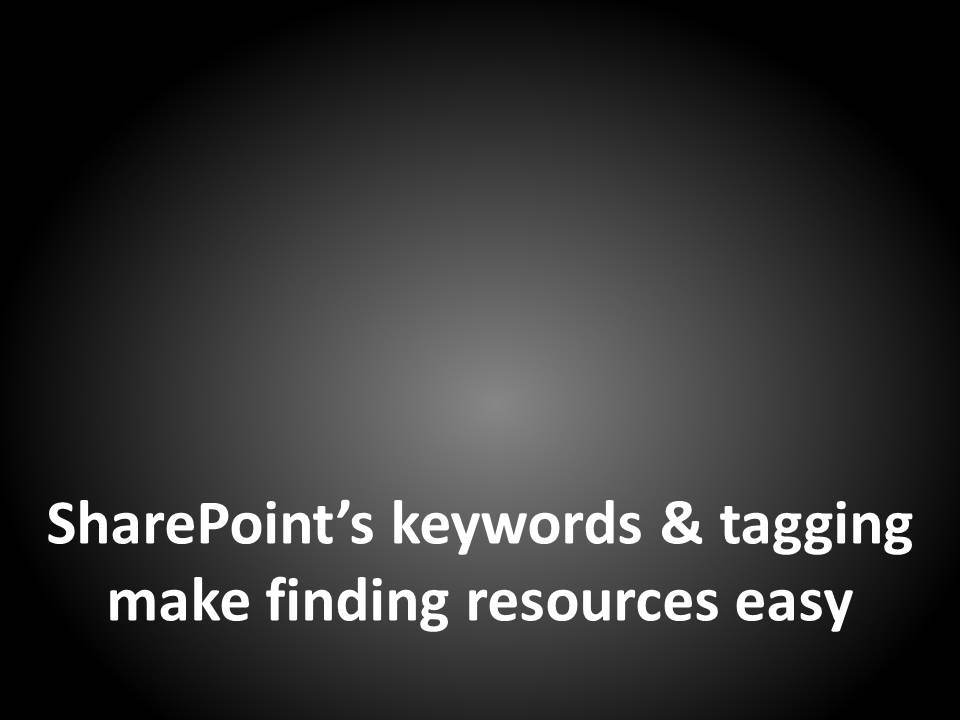 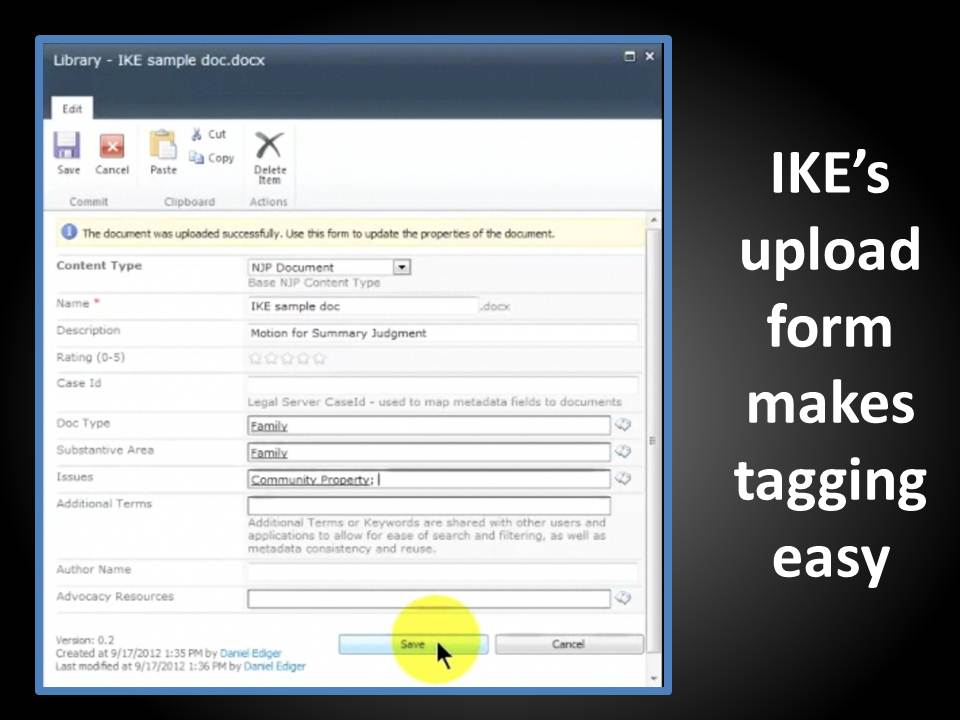 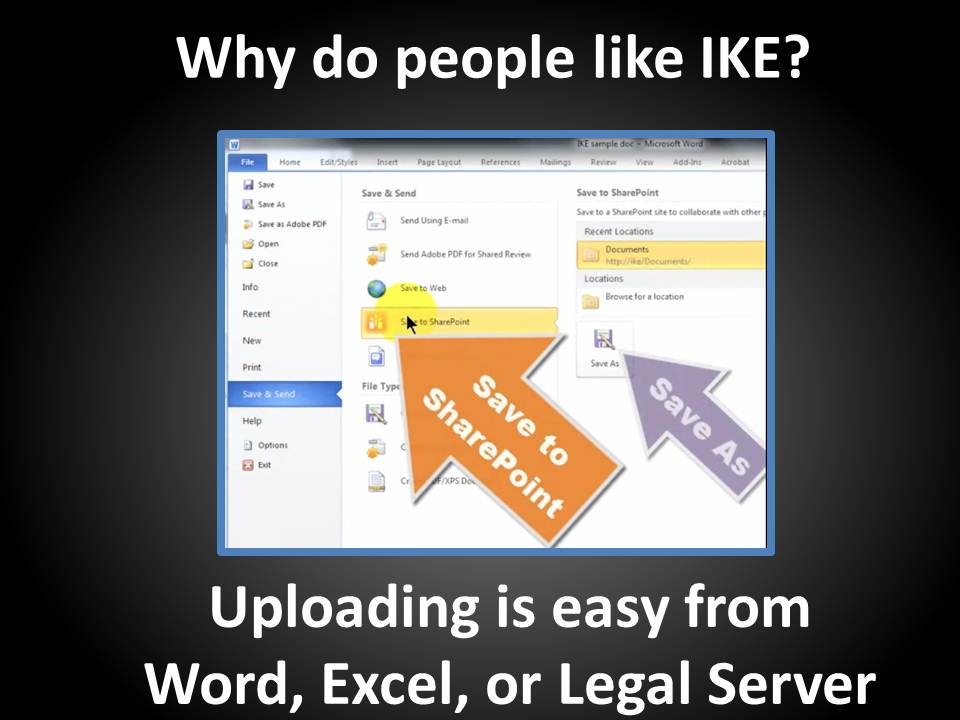 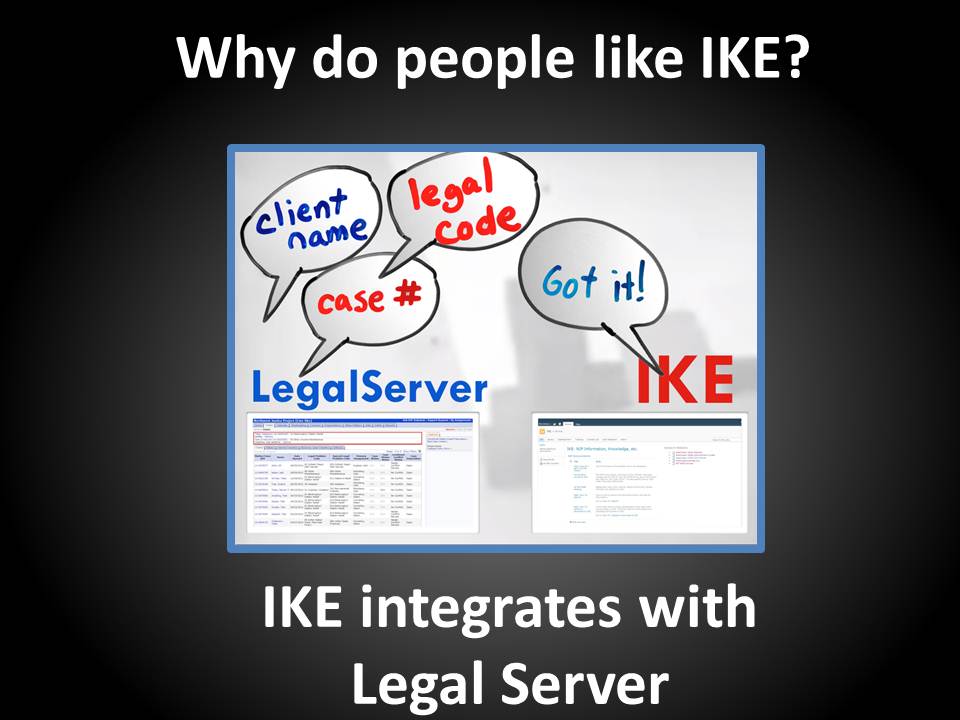 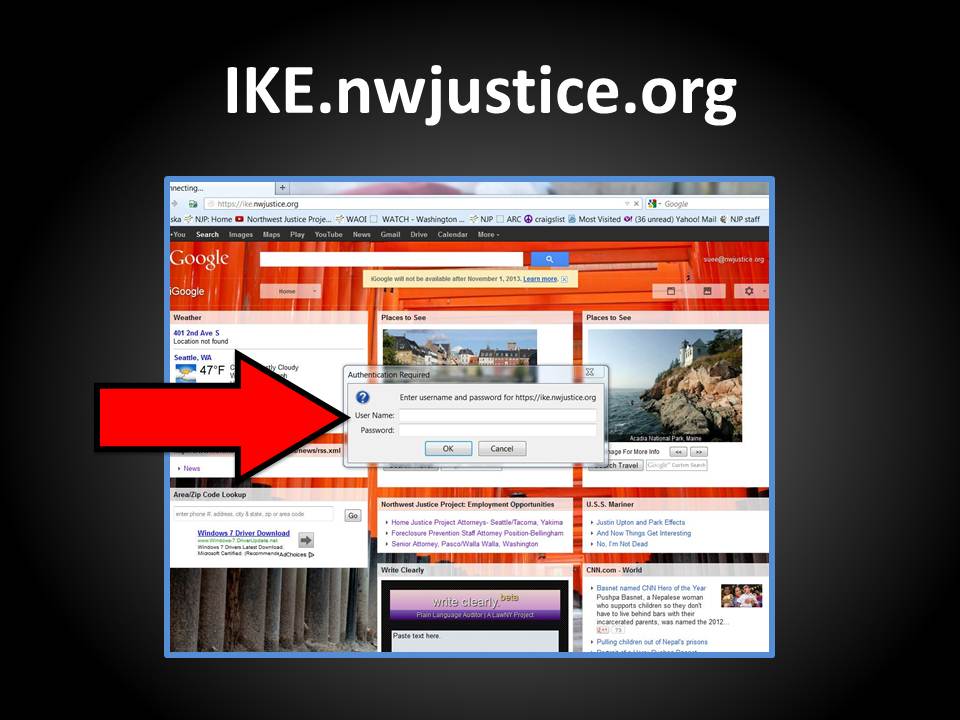 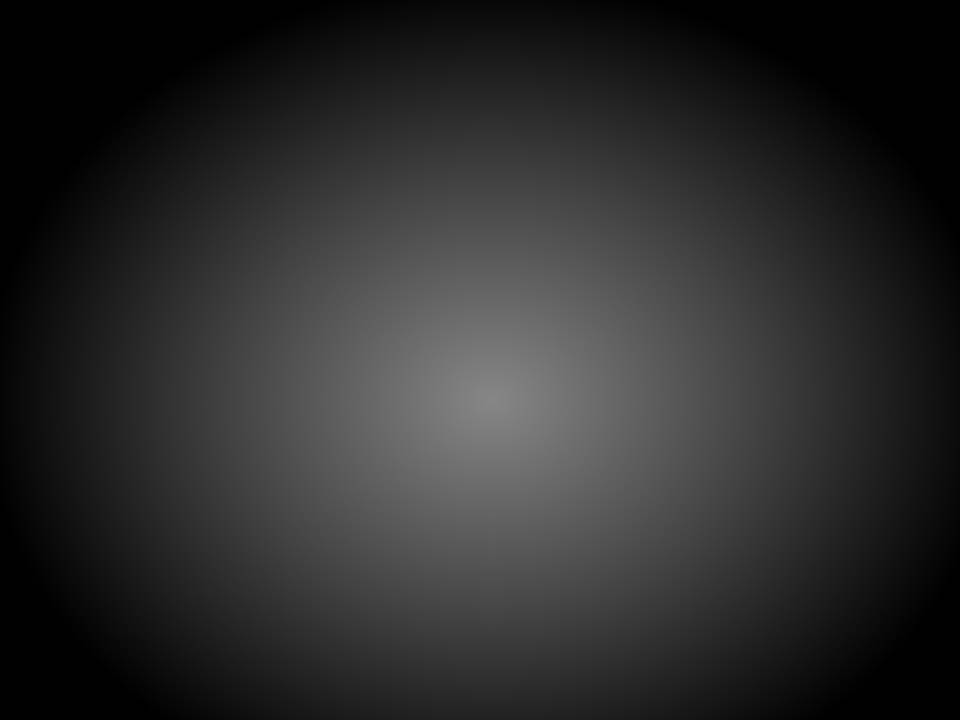 What’s New in
in 2012?
Google Drive
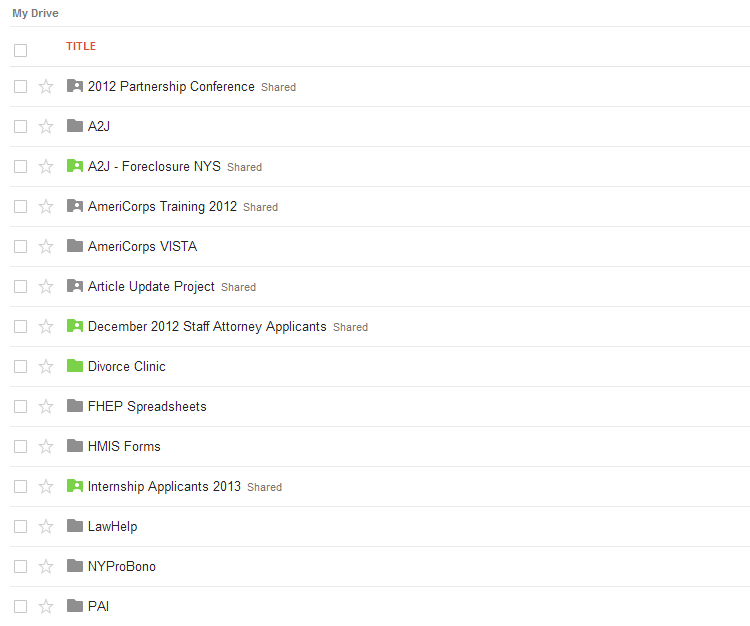 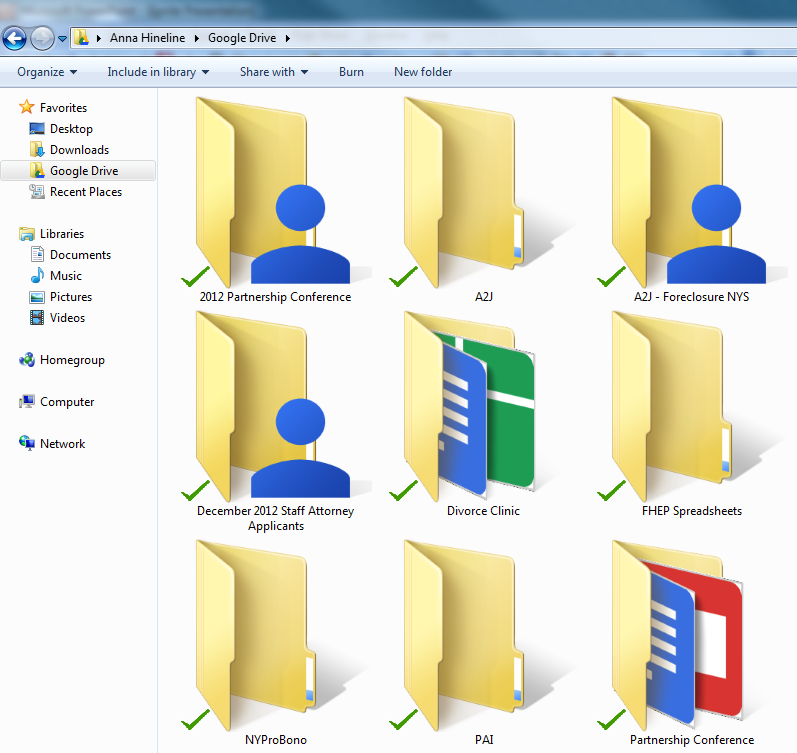 Collaboration
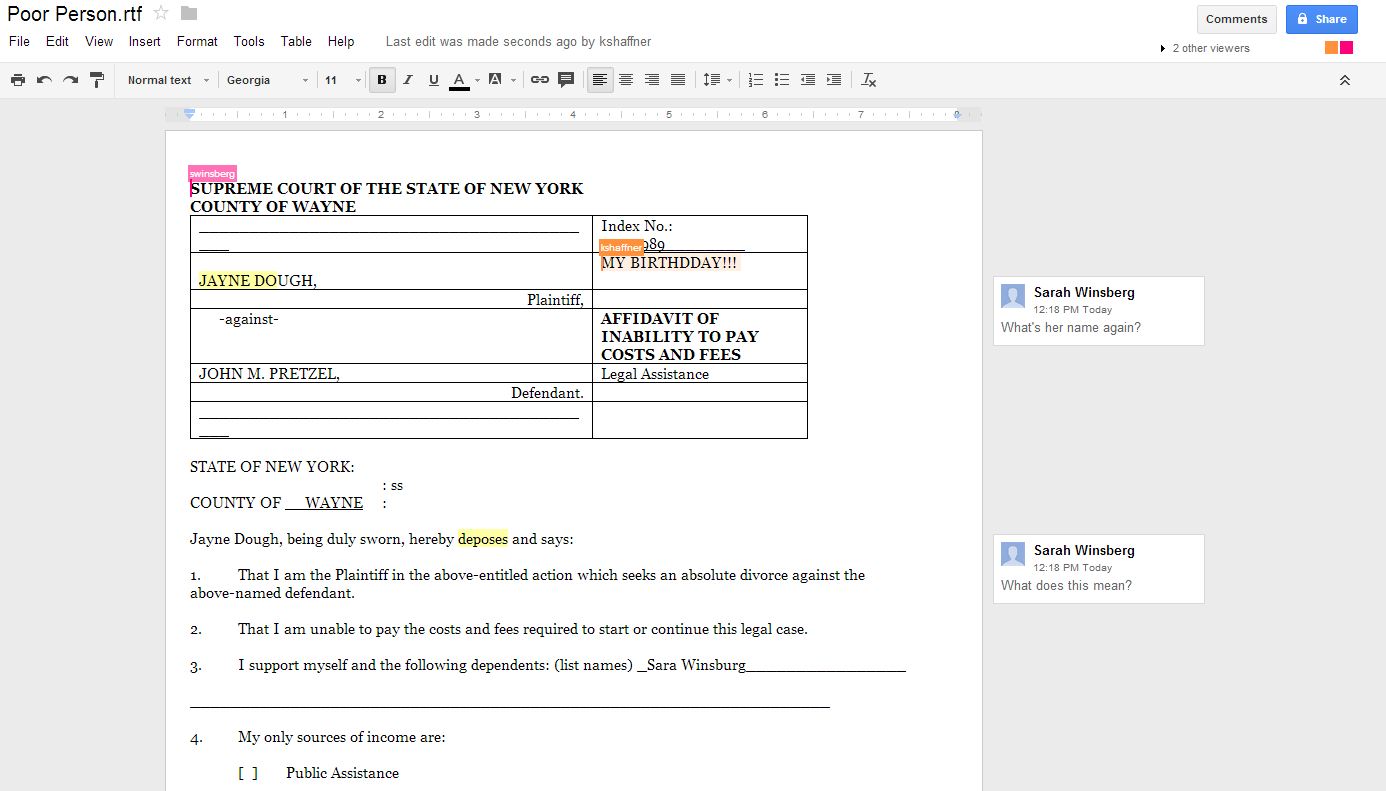 File Formats
.JPEG
.AI
.SVG
.TXT
.DXF
.CSS
. AVI
.DOC
.PSD
.PDF
.XLS
.ZIP
.WPD
Google+
XKCD
Hangouts
Communities
Administrative
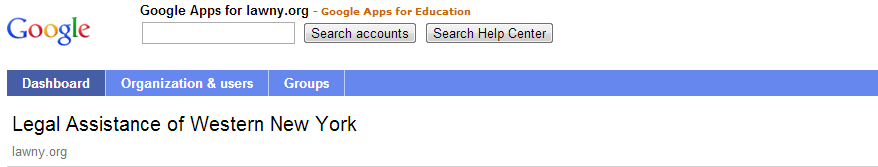 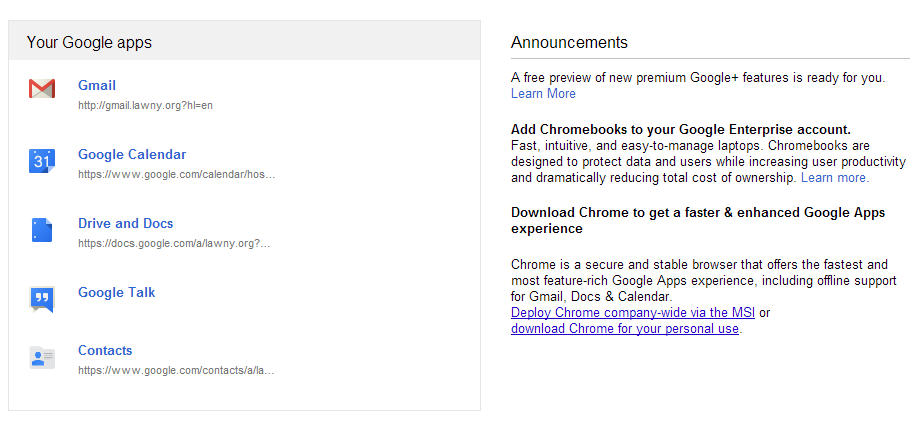 Email Settings
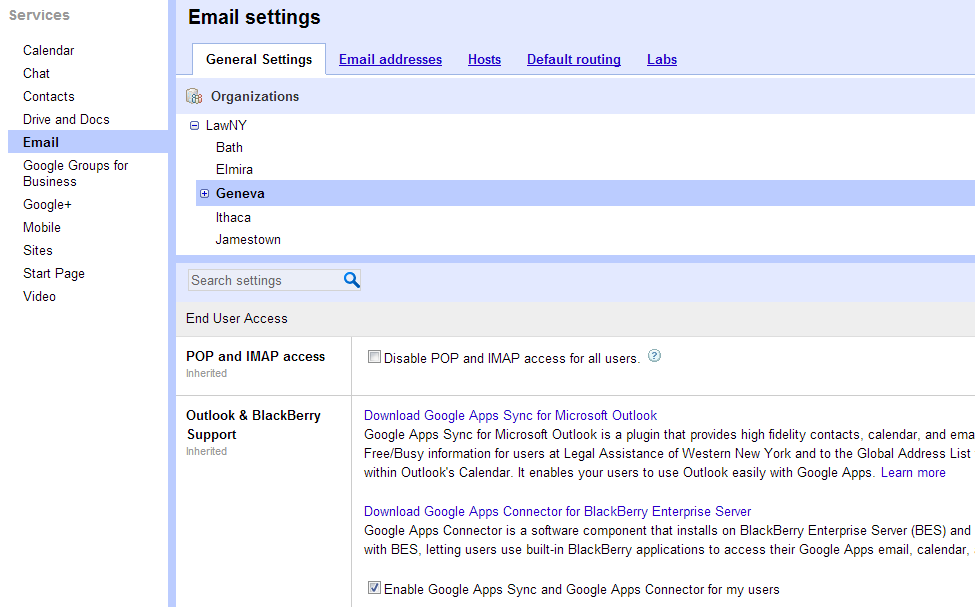 Mobile Controls
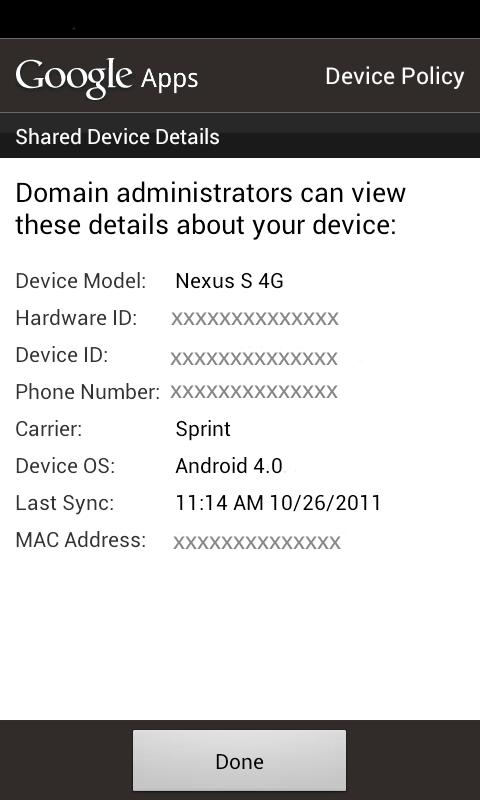 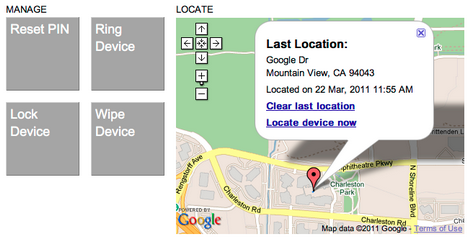 Anna Hineline
Legal Assistance of Western New York, Inc.® 
ahineline@lawny.org
Legal Technology- Total cultural immersion
The trials and tribulation of Jack on his journey through the land of legal technology…

Xander Karsten- Pro Bono Net
I like helping other attorneys turn on their computers and use Word; I could work in technology for civil legal services…
This is Jack
A few months ago he thought…
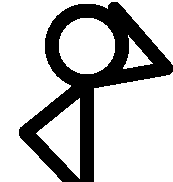 And so… his life in the legal technology field began…
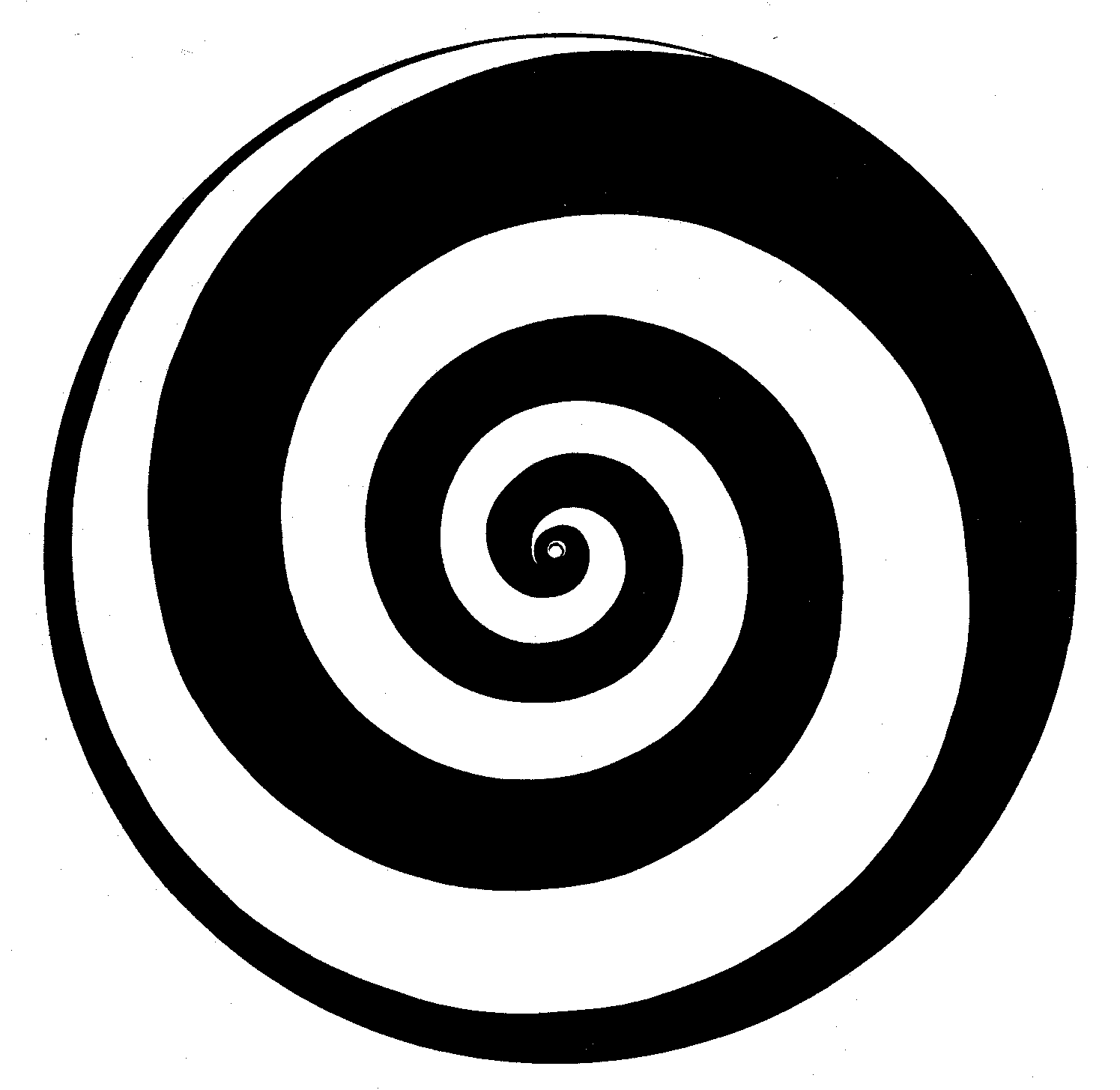 It is a new world- with different (and sometimes strange) customs, languages and traditions…  Soon Jack finds himself in a total cultural emersion.
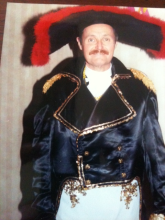 The language is a veritable alphabet soup…
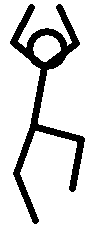 Jack can master it
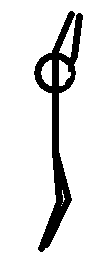 Everyone’s tools are completely different (and better than everyone else's!)
?
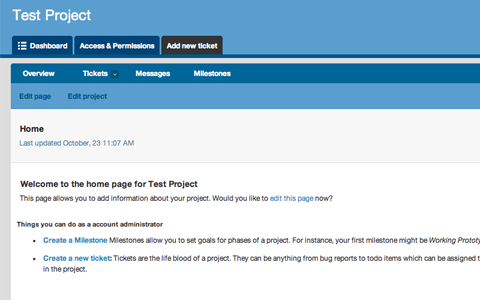 ?
?
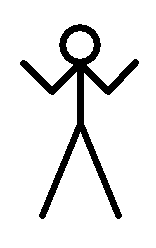 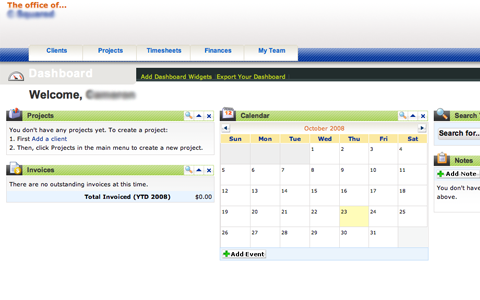 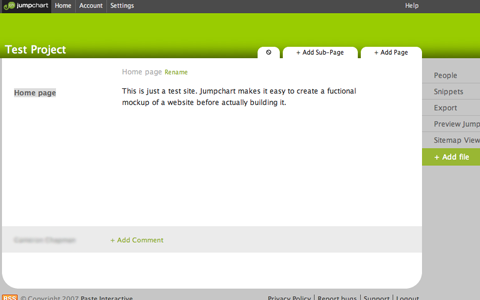 Jack manages all his sign ons!
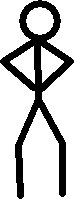 Seriously, don’t keep your 
passwords on a sticky note…
People believe in transparency, openness, and access…
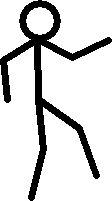 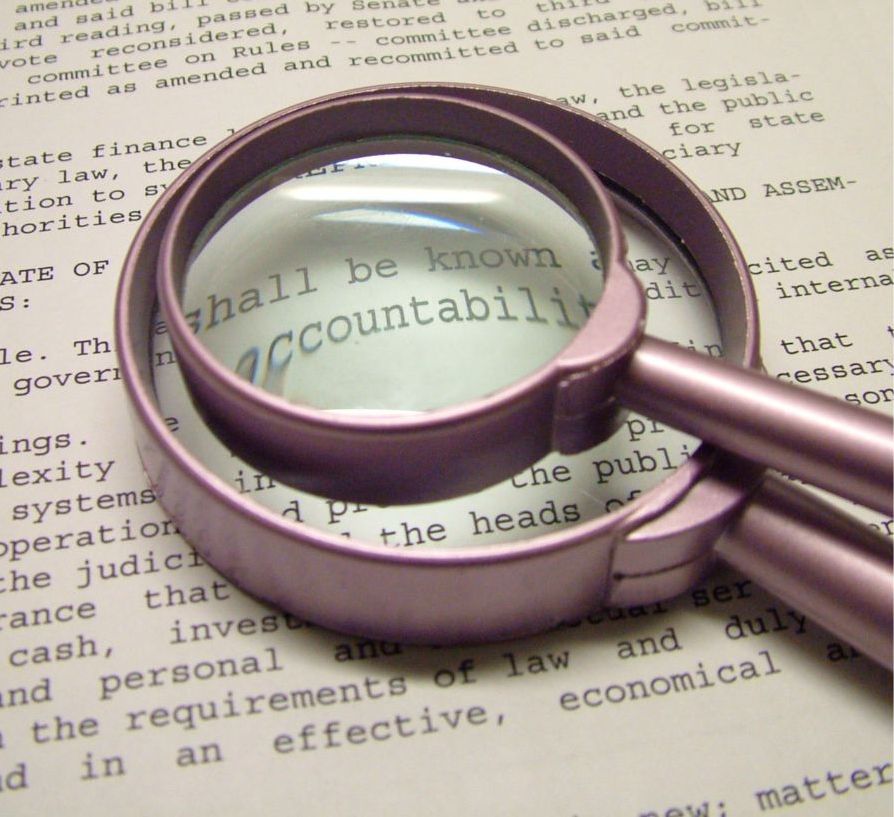 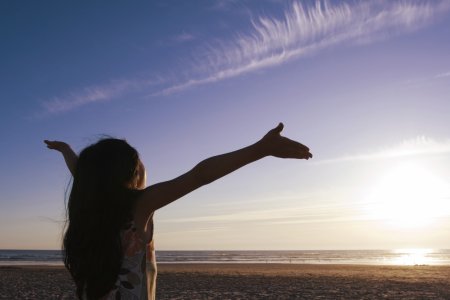 Jack adopts these beliefs as his own
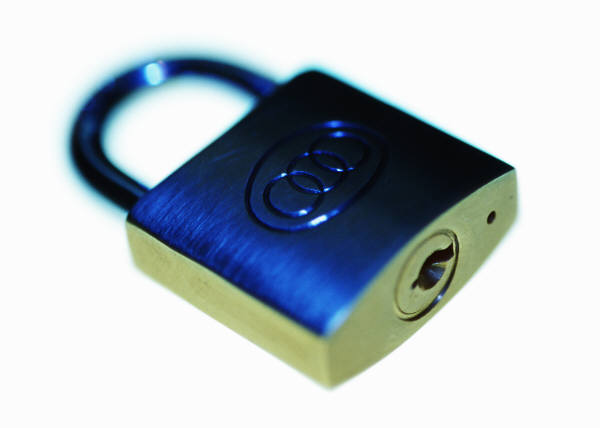 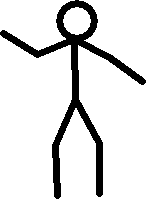 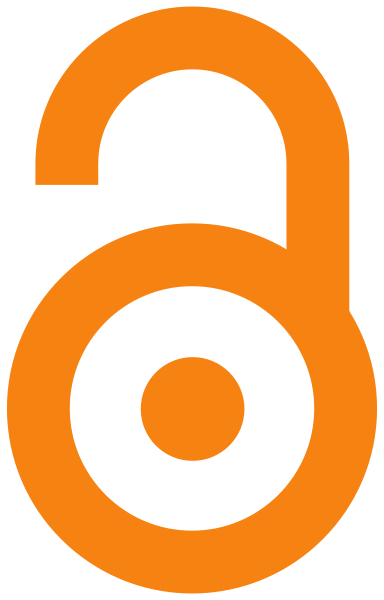 These values, tools and languages are learnt through a variety of means
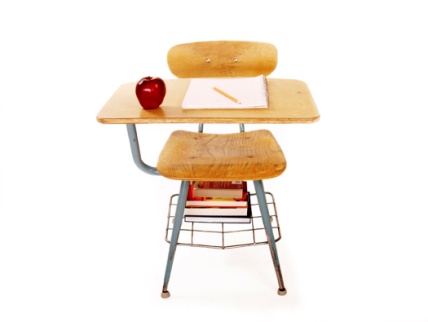 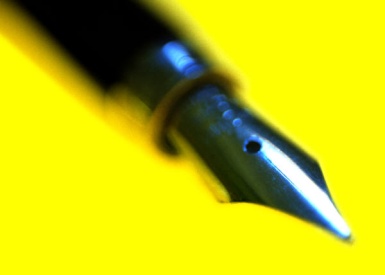 Formal Instruction?
Putting pen to paper?
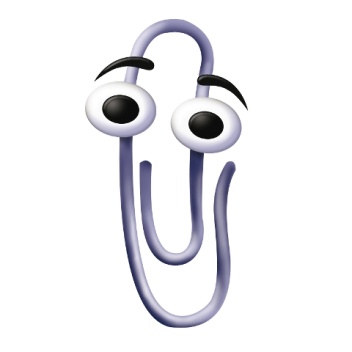 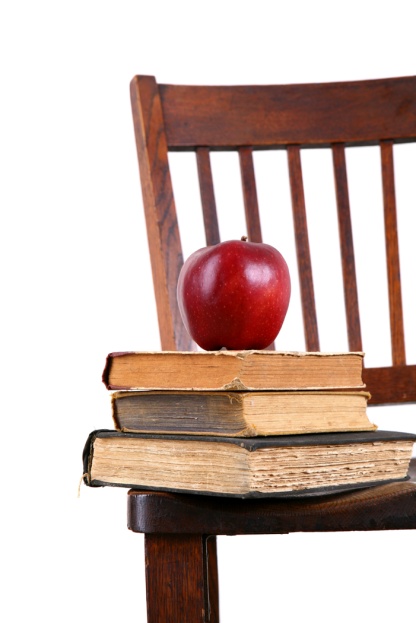 Oh no, not… 
CLIPPY?!
Book 
Learning?
There is group indoctrination
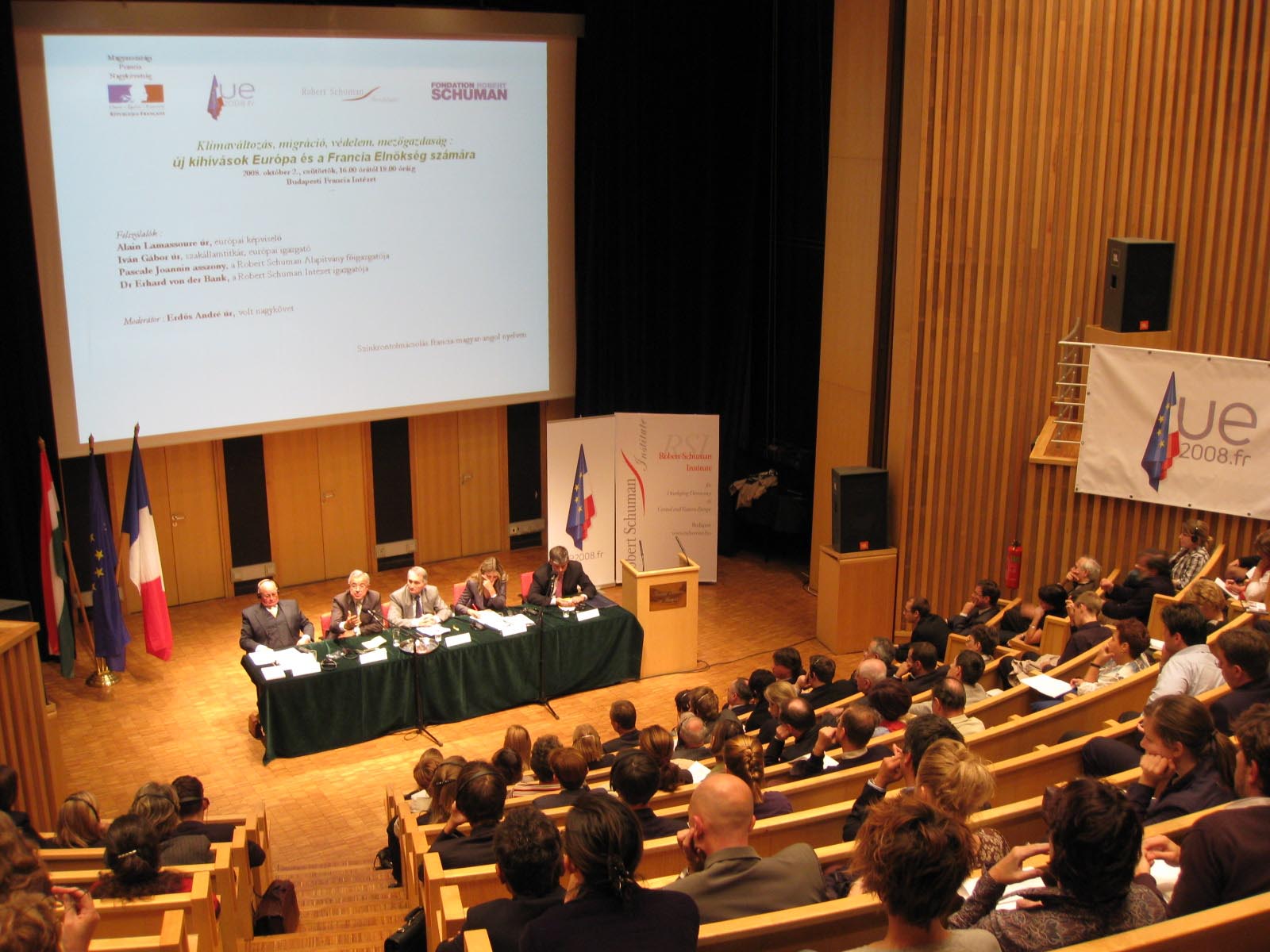 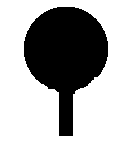 Online learning
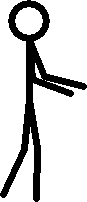 …and informal social opportunities
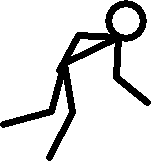 (He’s a little shy)
There are subcultures Jack meets along the way…Like MacHeads
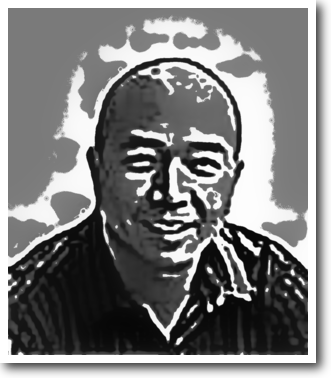 Opensource Gurus
And Google Fans
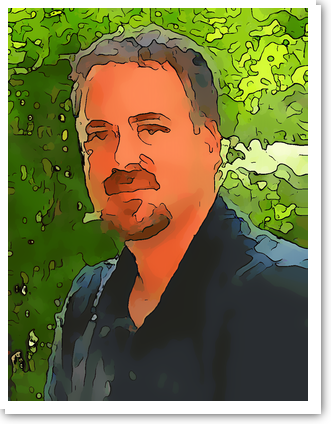 The language, tools, technology and attitudes are constantly changing…
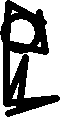 It is ubiquitous- there is no escape…
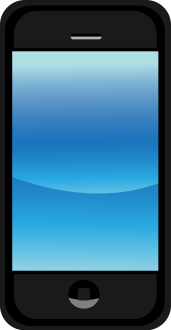 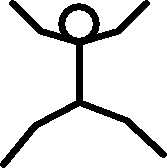 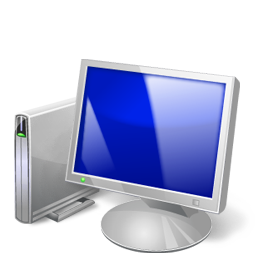 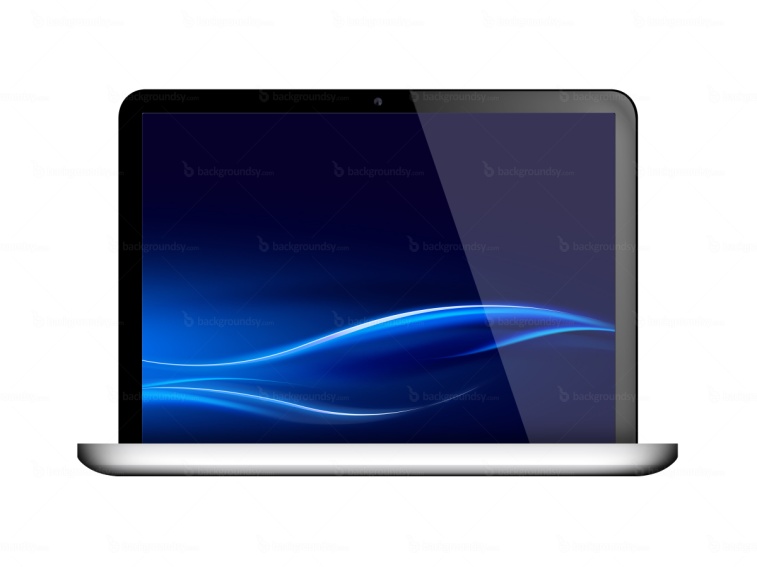 Jack learns how important it is to just…
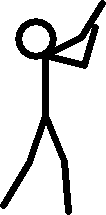 …unplug.
In the end, Jack learns
!
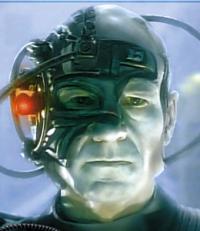 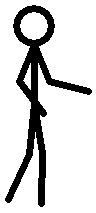 Resistance is futile.
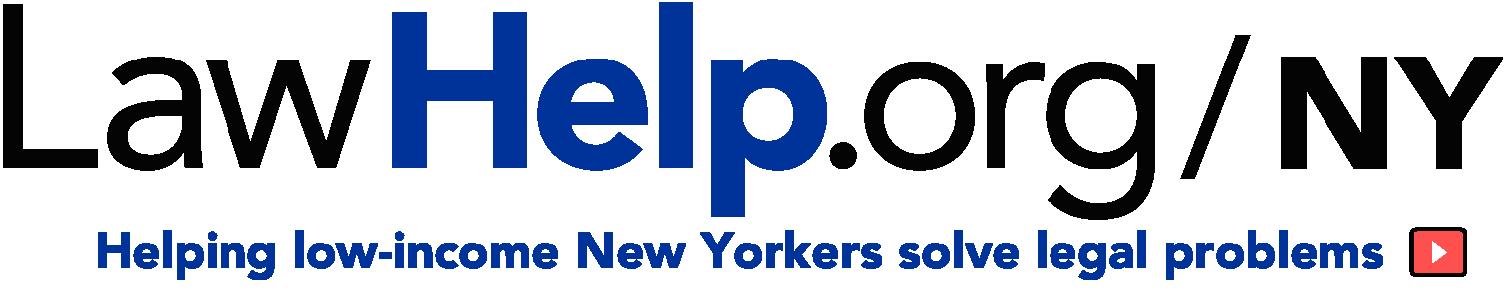 Technology EnabledDisaster Relief Assistance
2013 TIG Conference
Leah Margulies, Ignite presenter
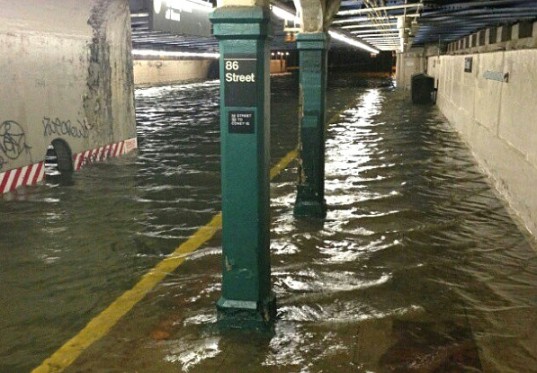 Welcome to New York City
October 30, 2012
86th & Lexington Station
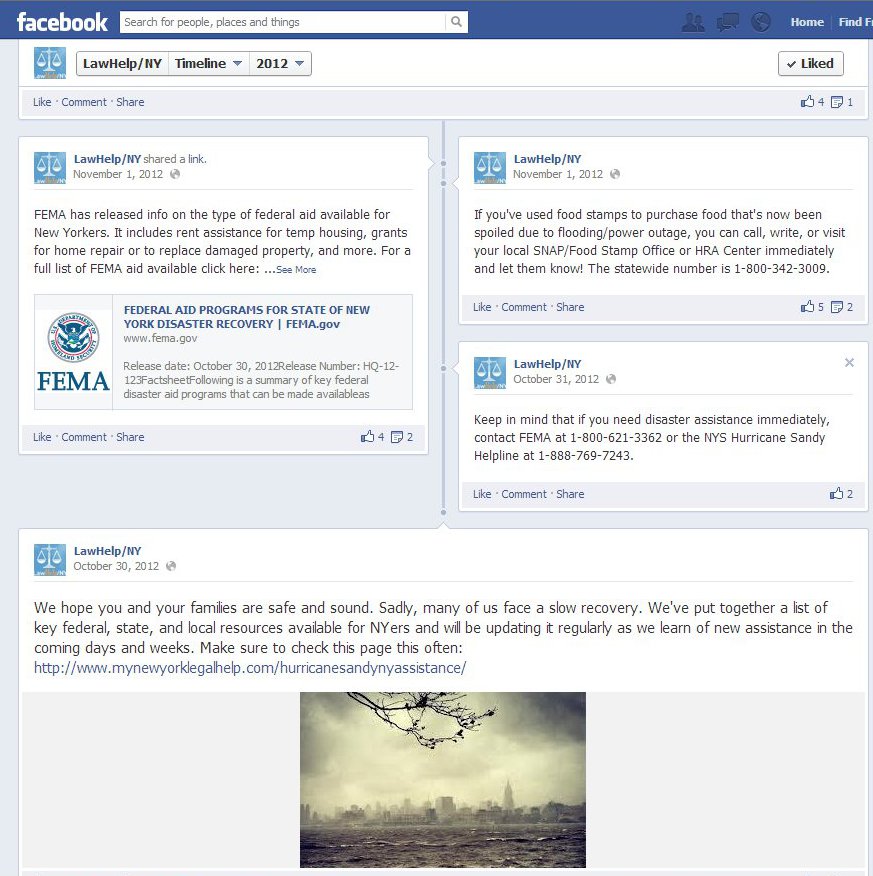 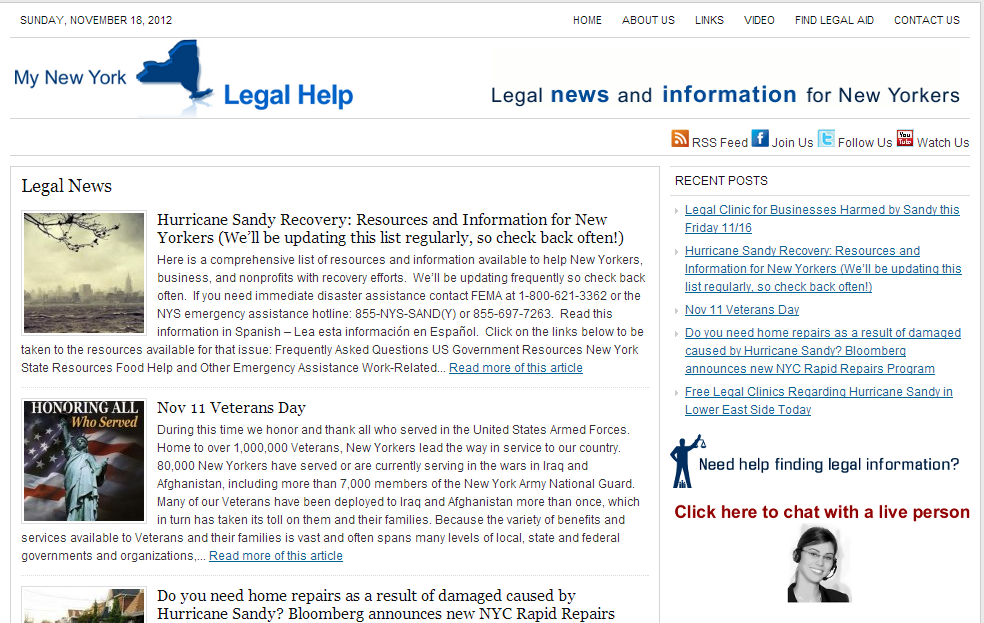 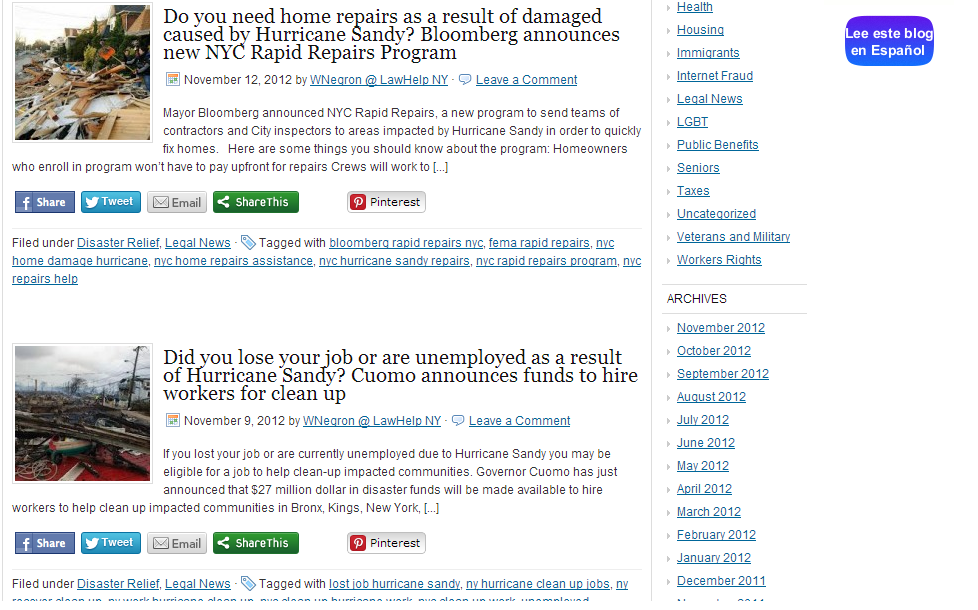 My New York Legal Help blog,  entries tagged Disaster Relief.
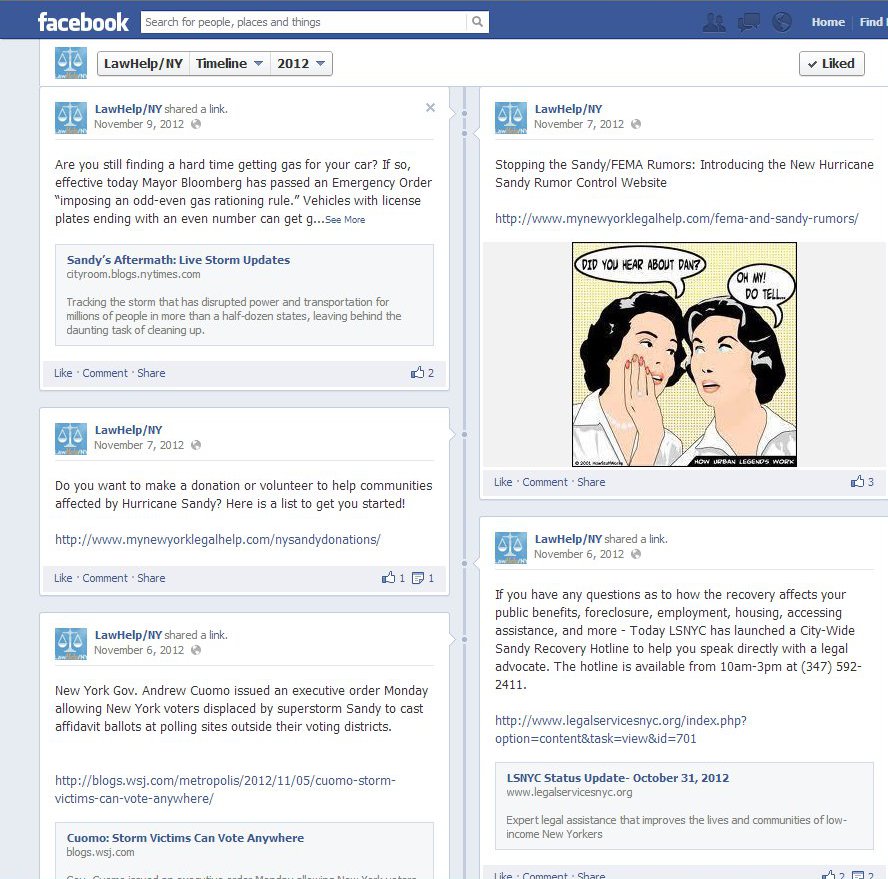 Whenever we did a new blog entry, we added a Facebook post and tweeted.
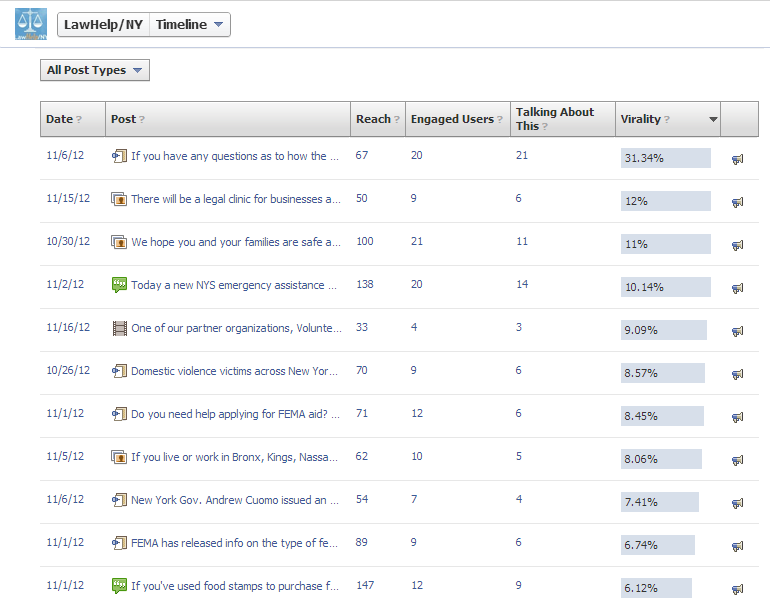 Facebook “virality” statistics: 
	Only 1% of FB pages get over 20% virality rate
	Only 3% of FB pages get between 10% - 20%
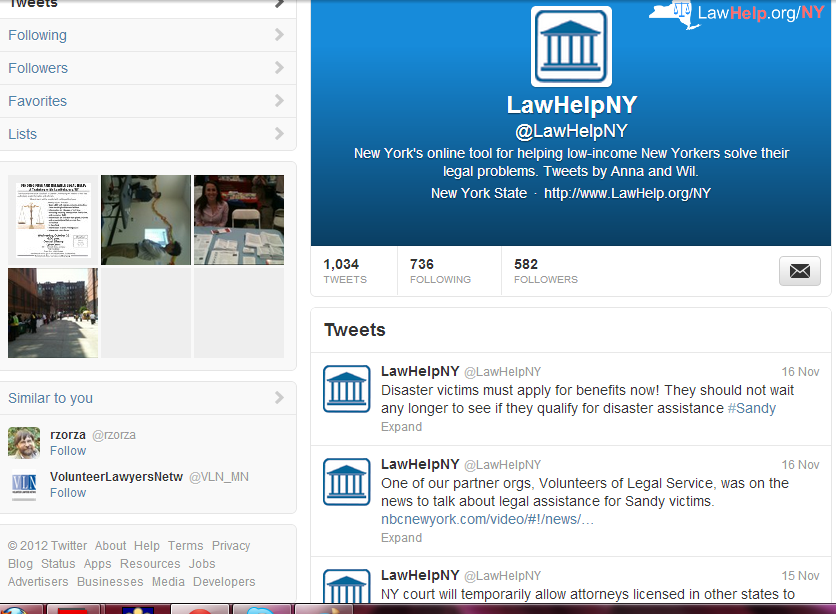 Tweeting in English
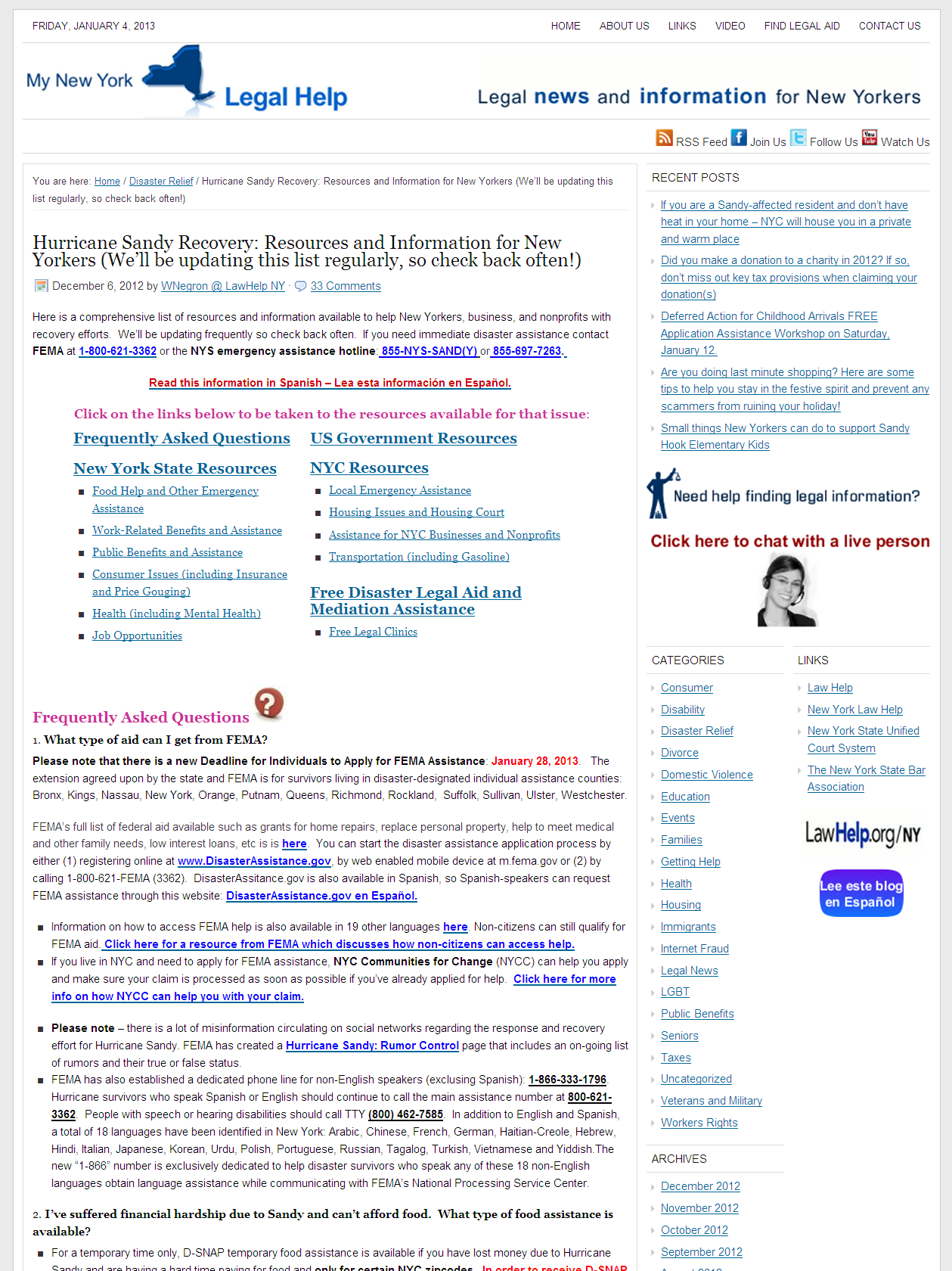 MyNewYorkLegalHelp.com, LawHelpNY’s blog, main Sandy Recovery resource page
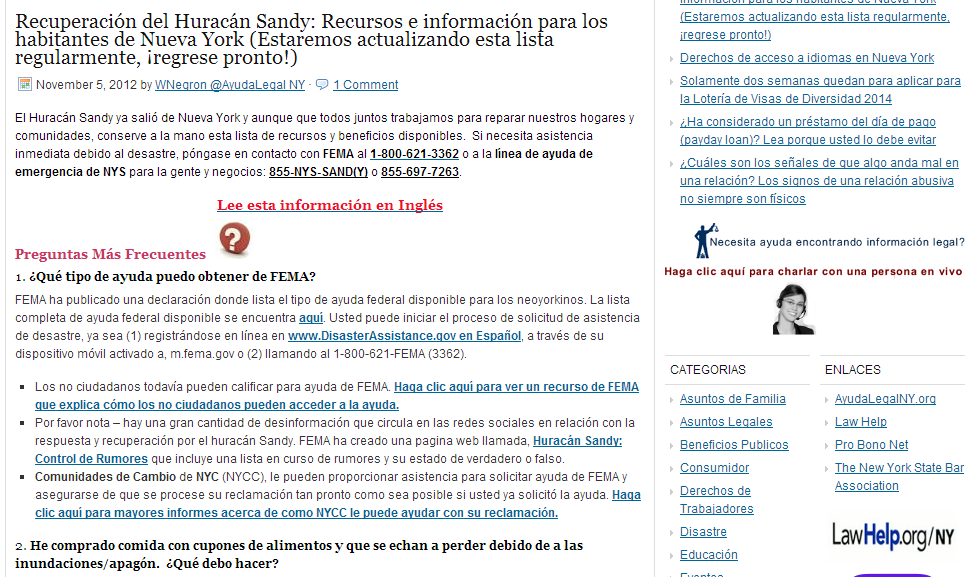 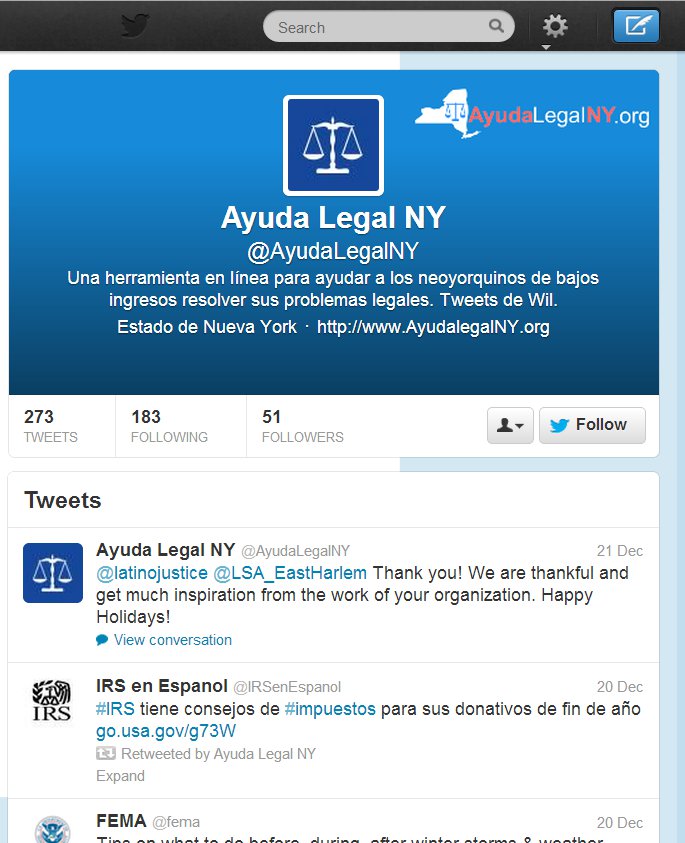 Spanish blog and Spanish Twitter
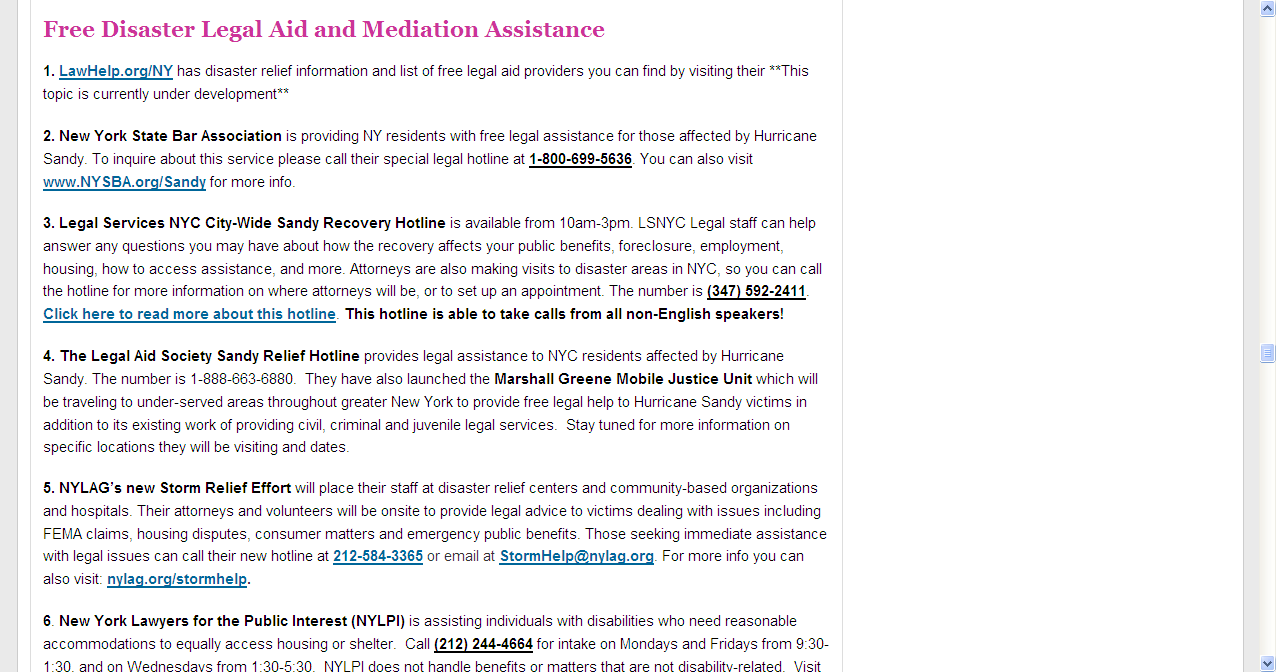 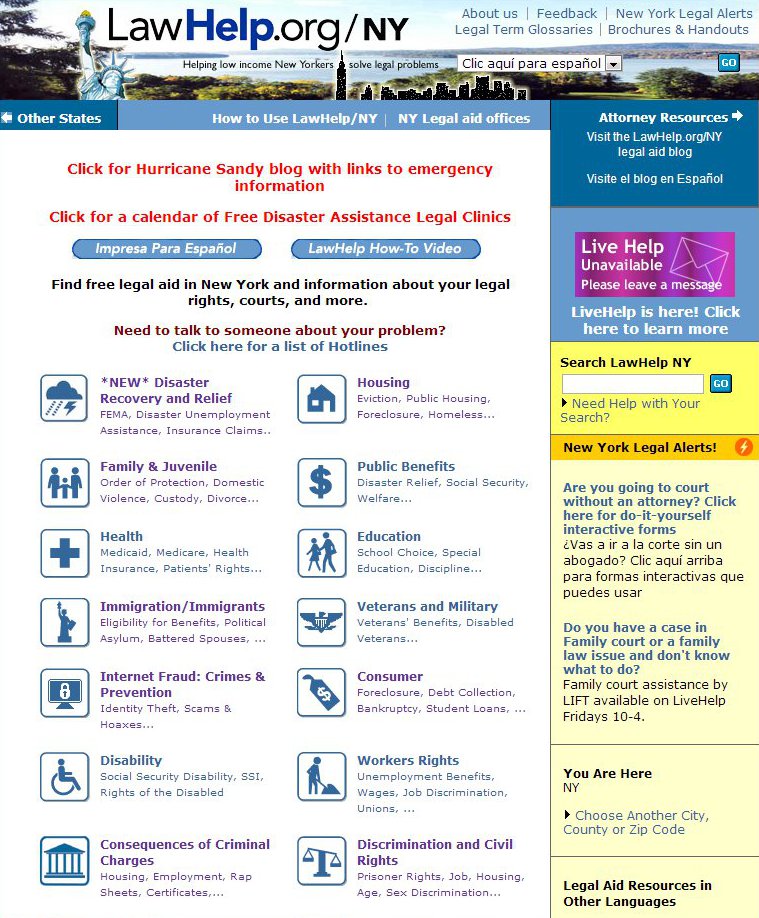 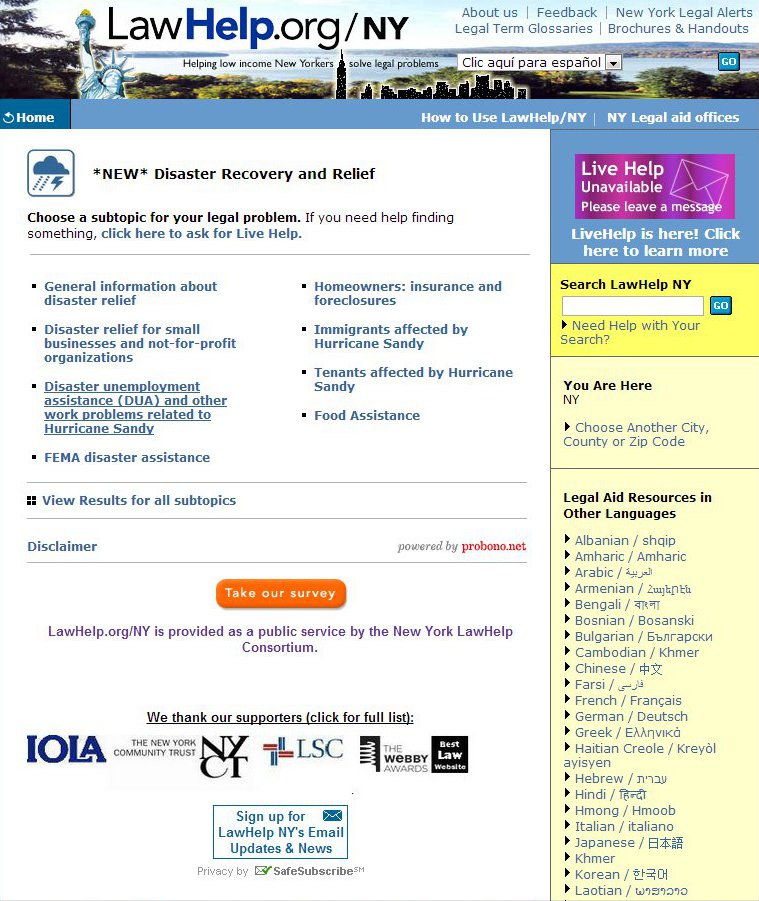 Home page links to emergency relief blog and free legal clinics calendar, with new Disaster topic
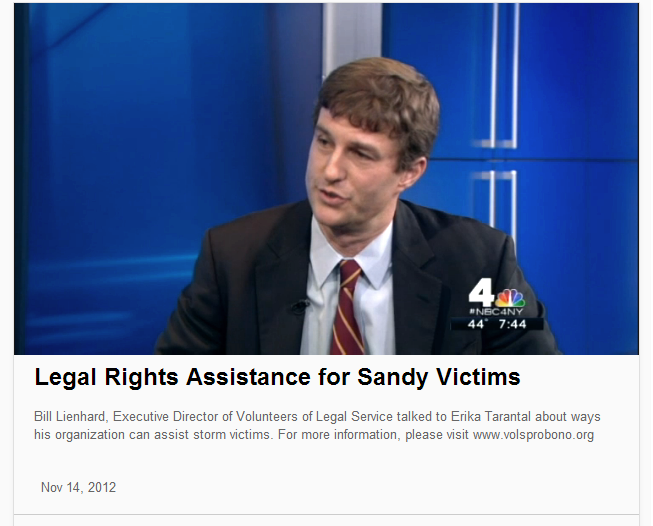 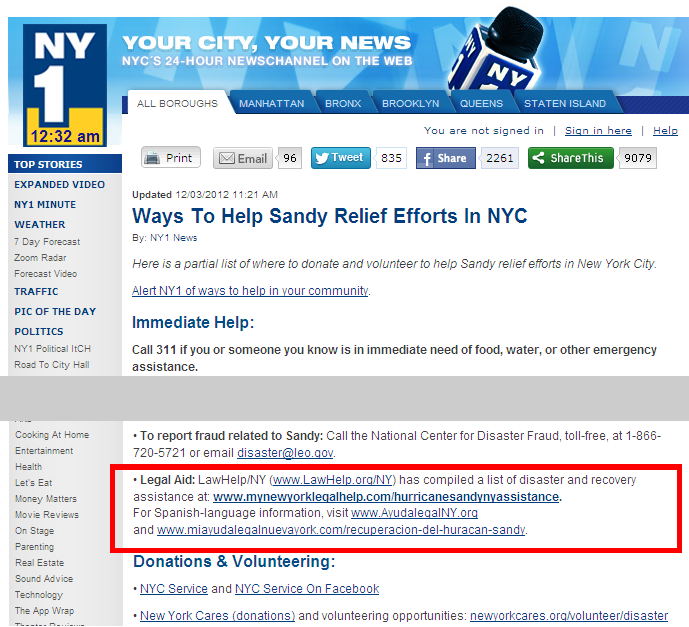 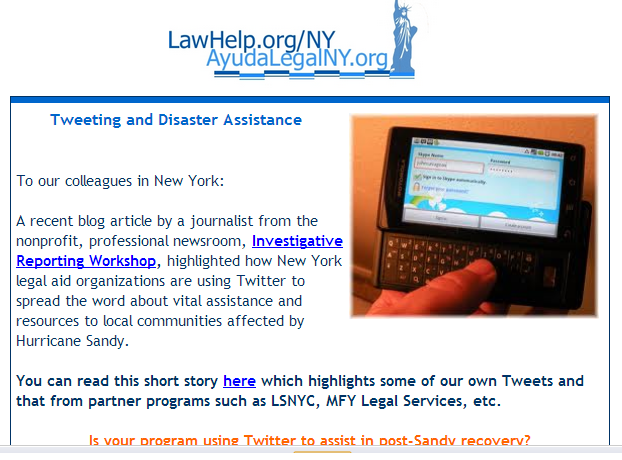 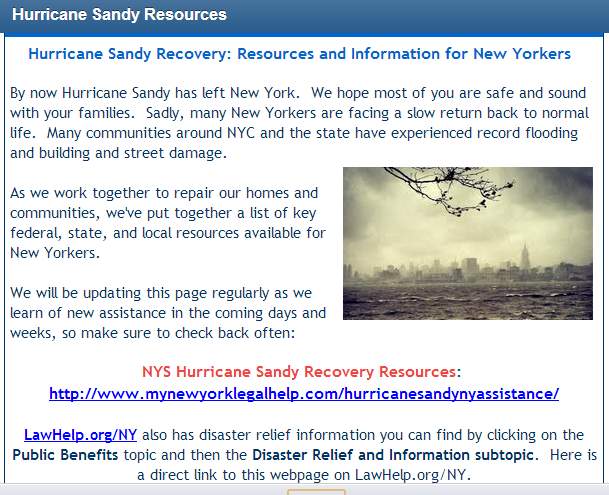 Special eNewsletters reached 3,700, primarily legal and social services staff
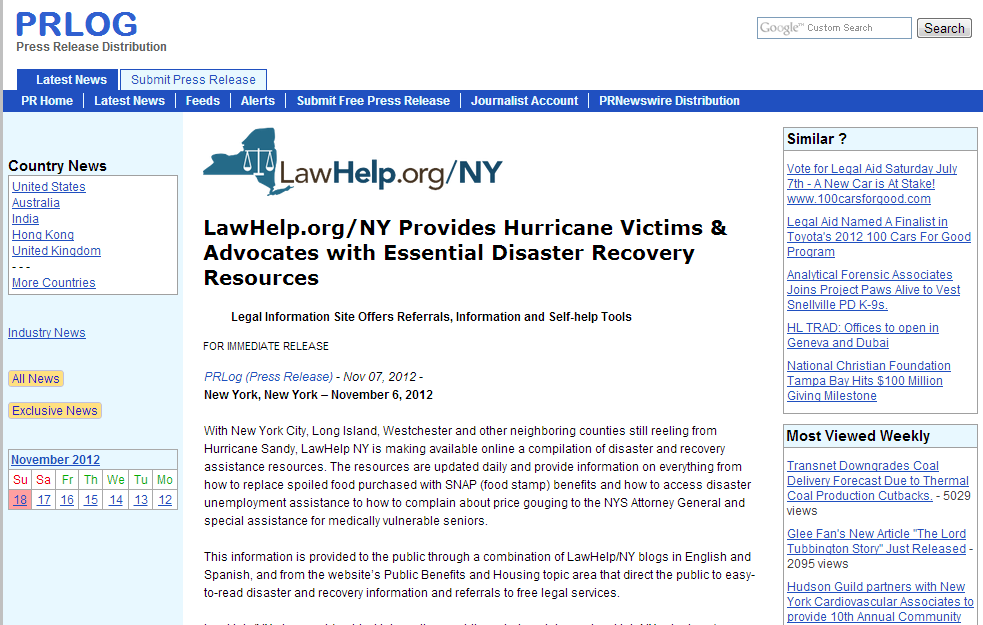 Pro Bono Net and City Bar helped us put out a press release that was picked up widely.
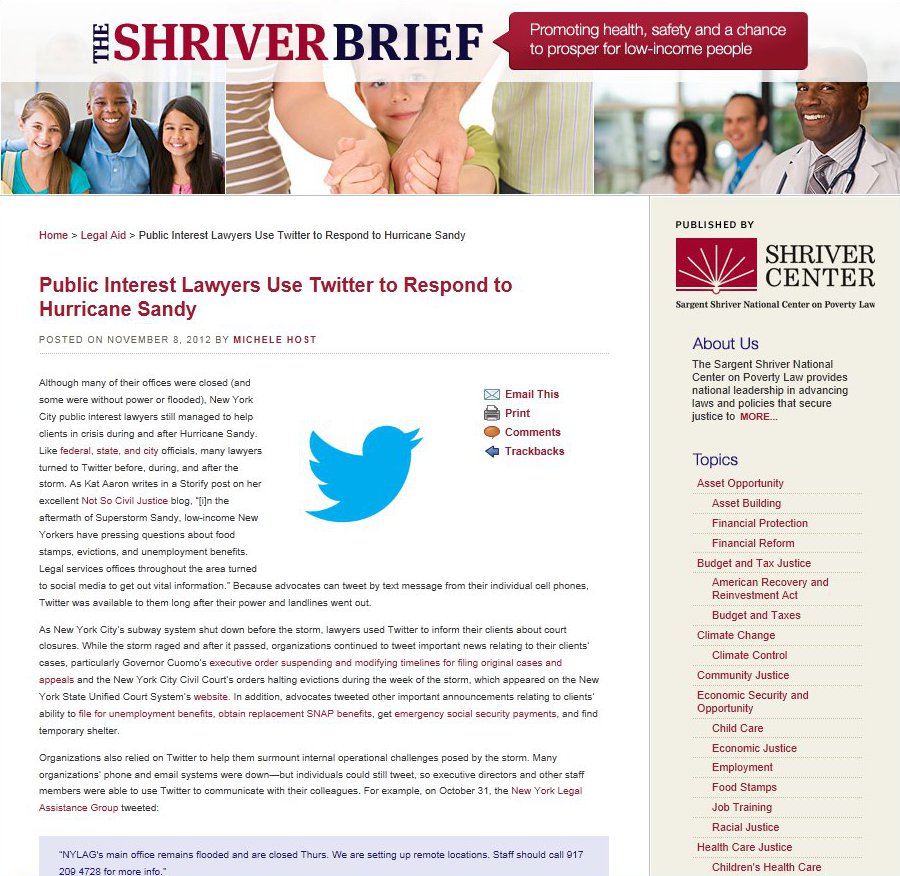 LawHelpNY gets a mention from the Shriver Center, as do LS-NYC and others
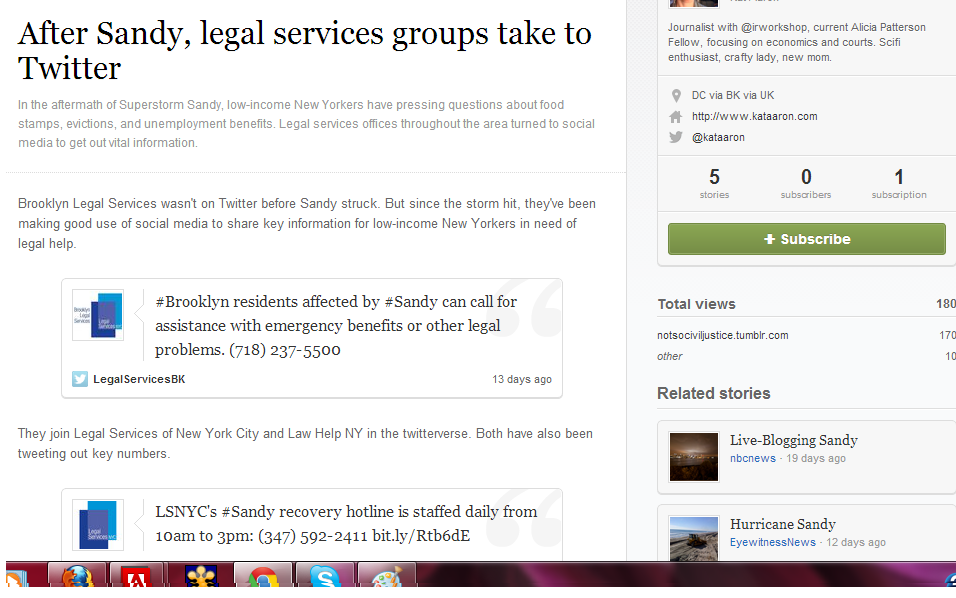 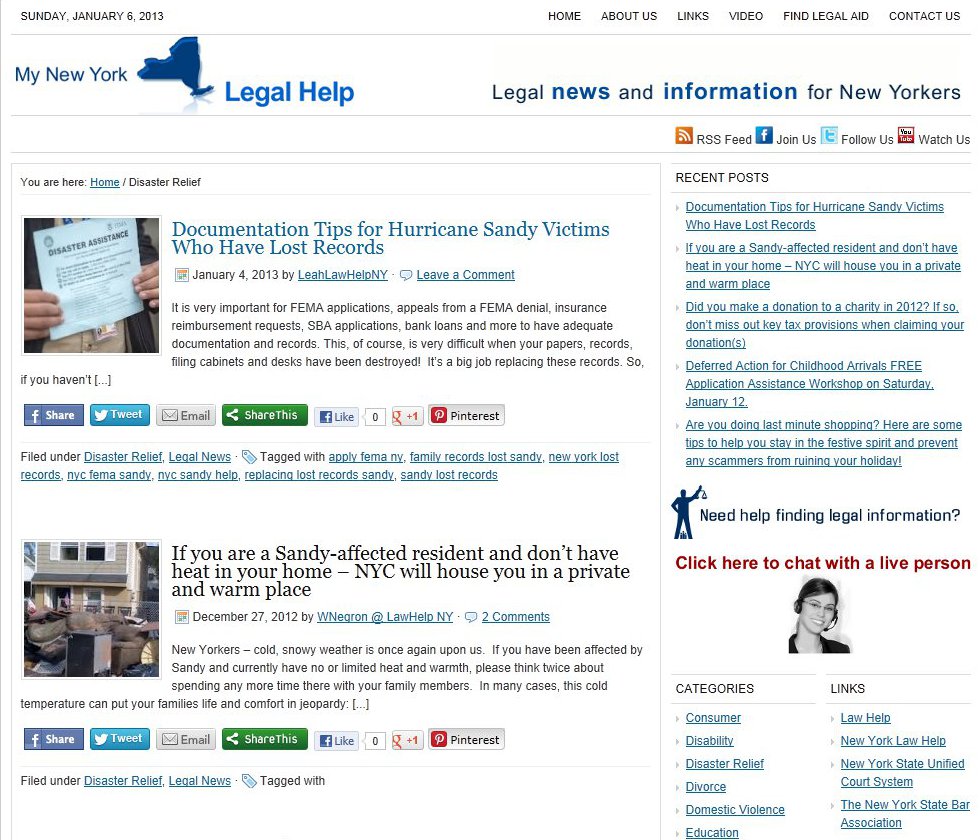 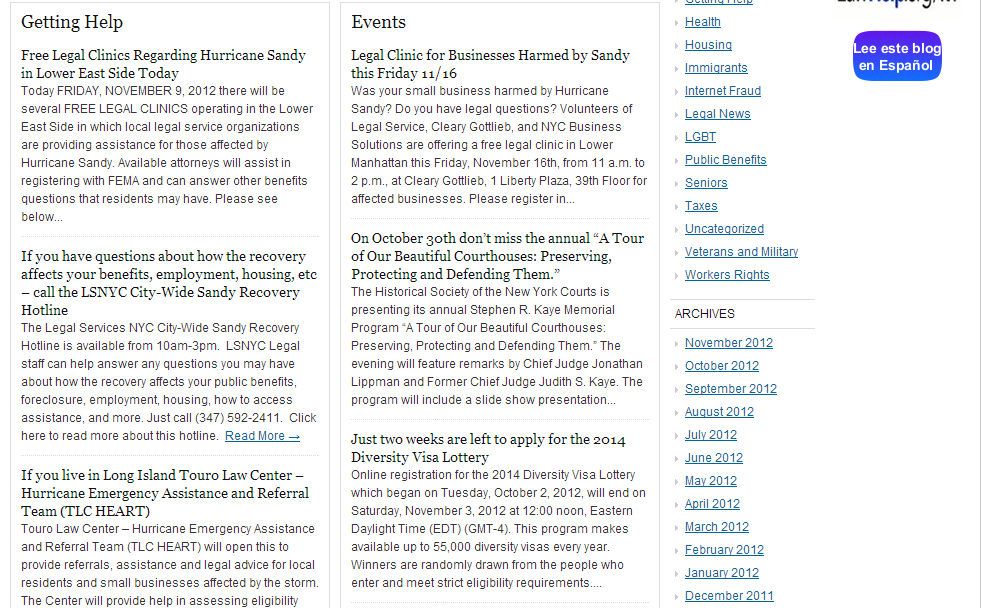 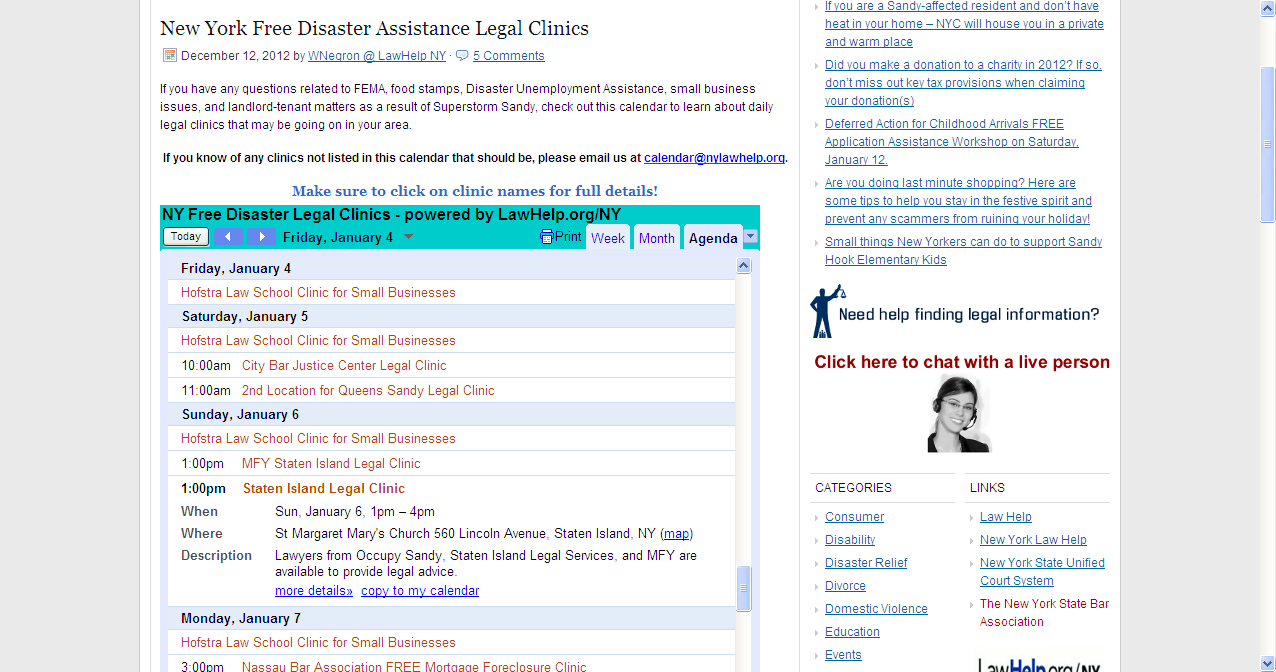 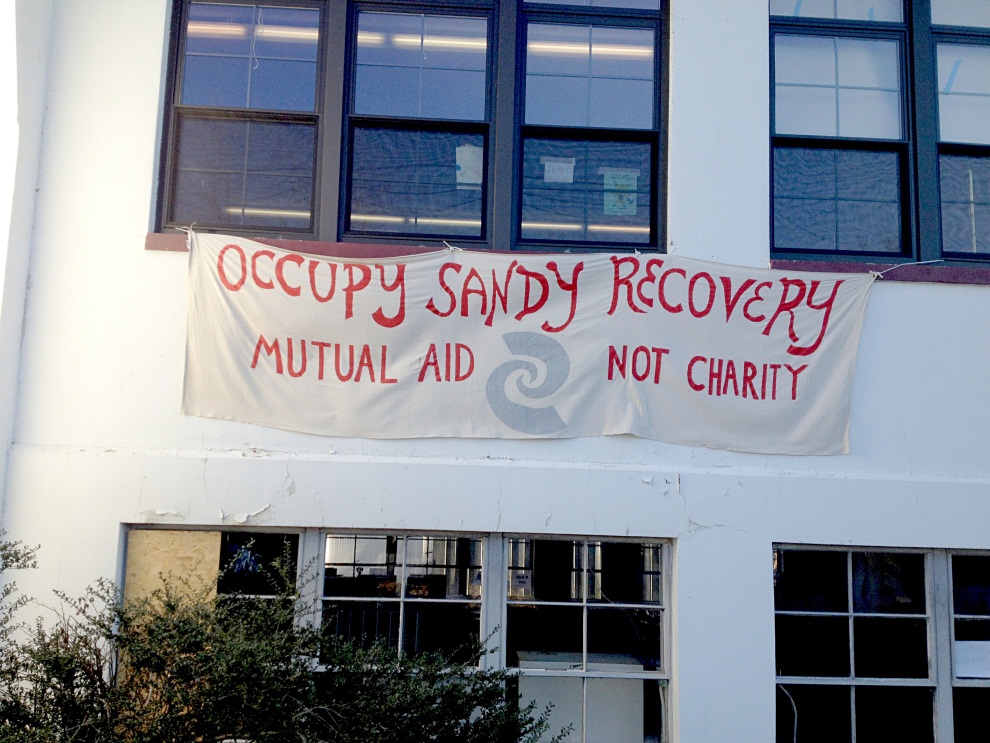 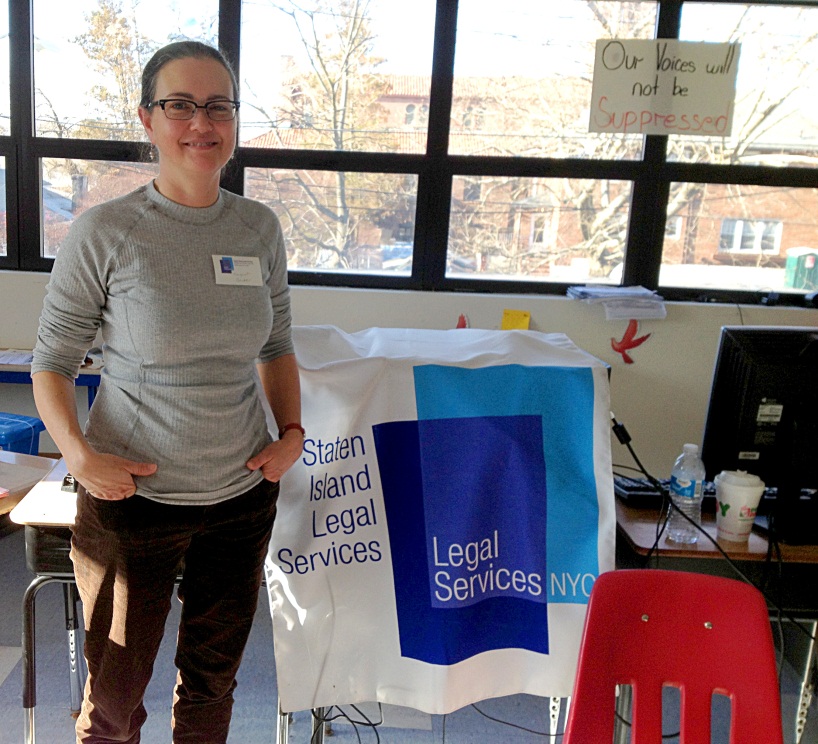 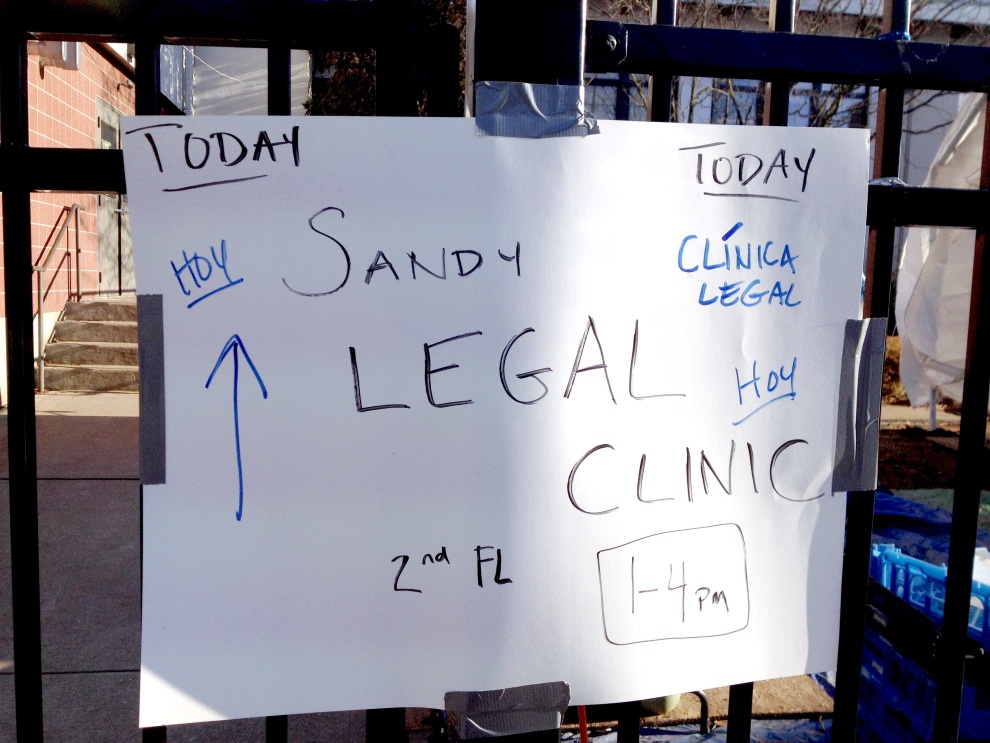 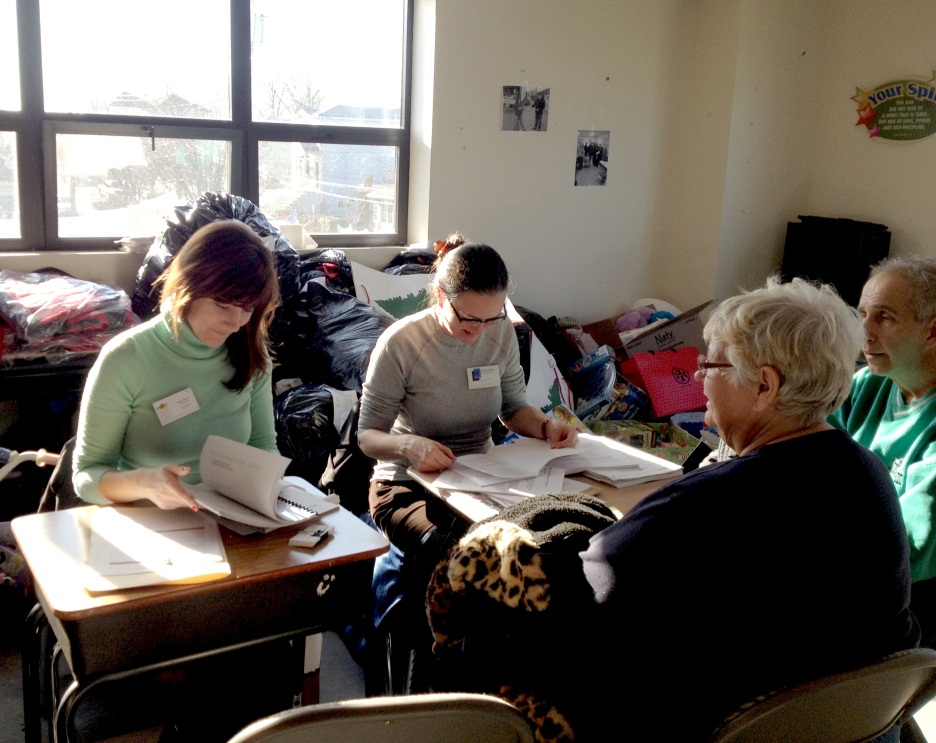 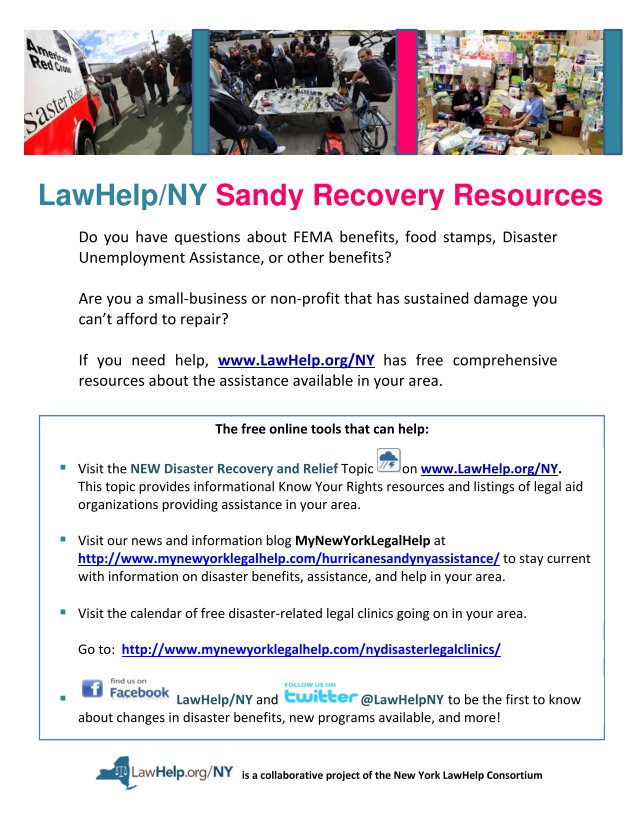 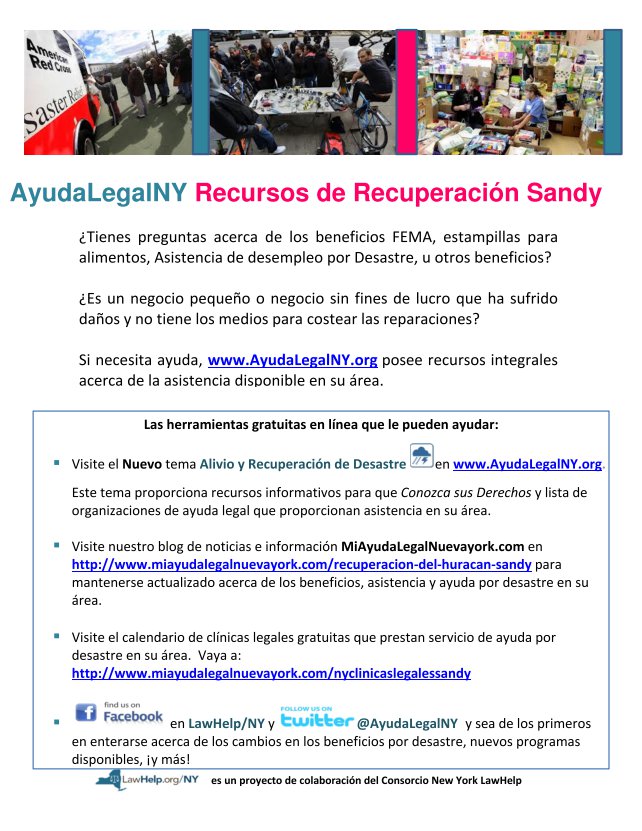 New leaflet now being distributed by law students throughout affected areas